্
আজকের ক্লাসে স্বাগতম
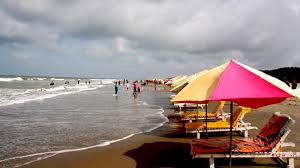 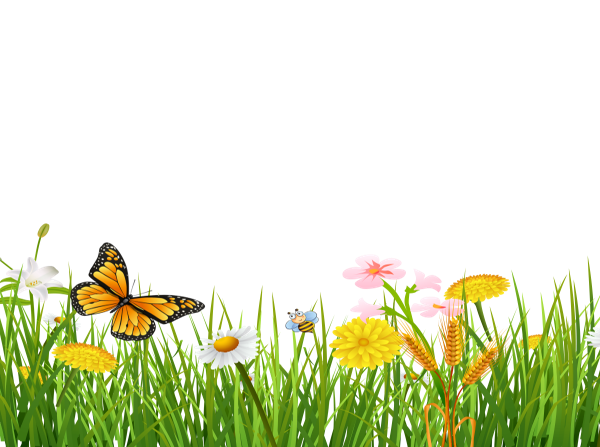 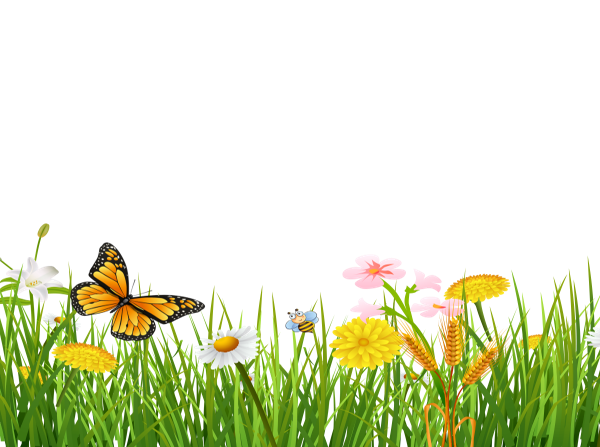 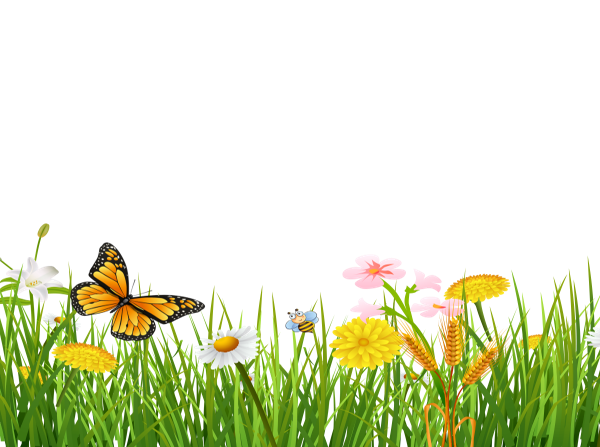 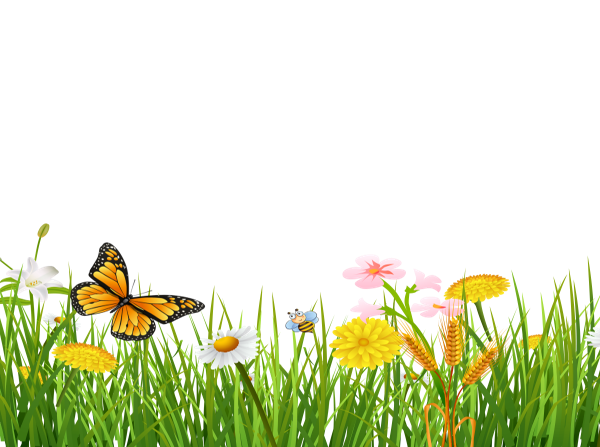 ্
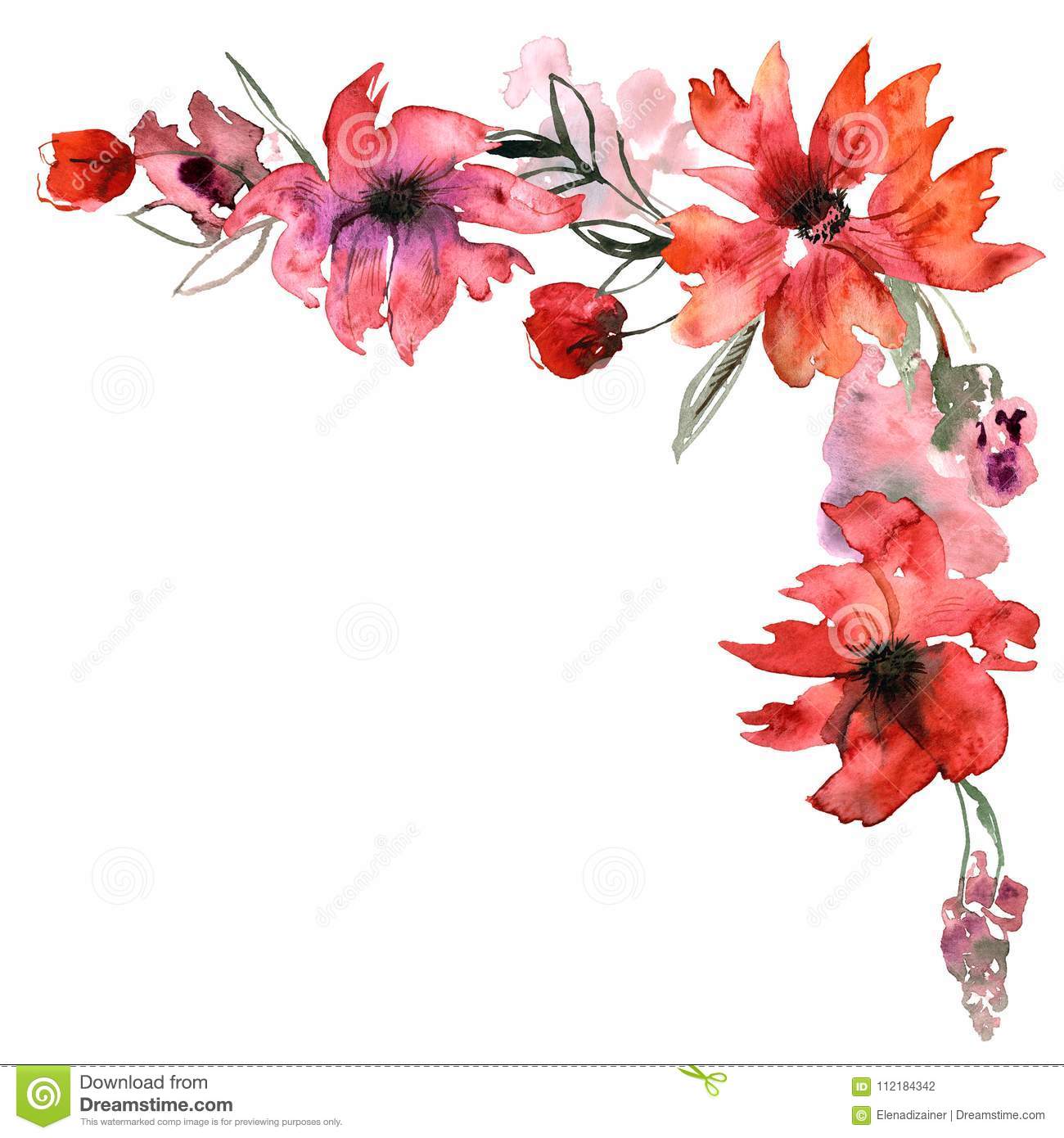 পরিচিতি
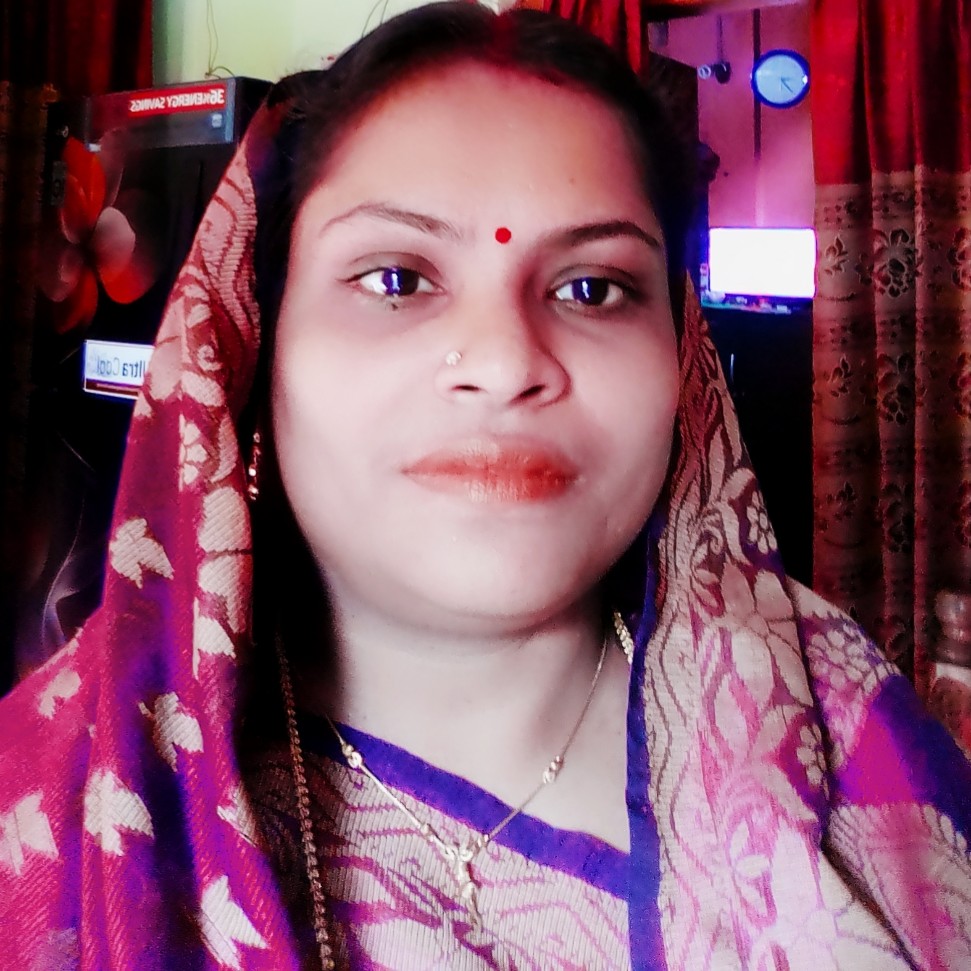 বীণা মিত্র           সহকারী শিক্ষিকা
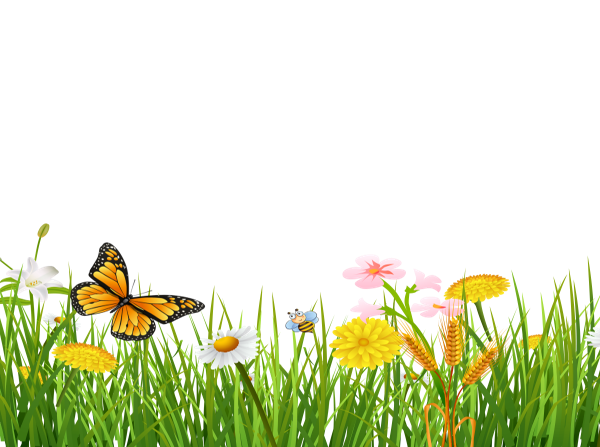 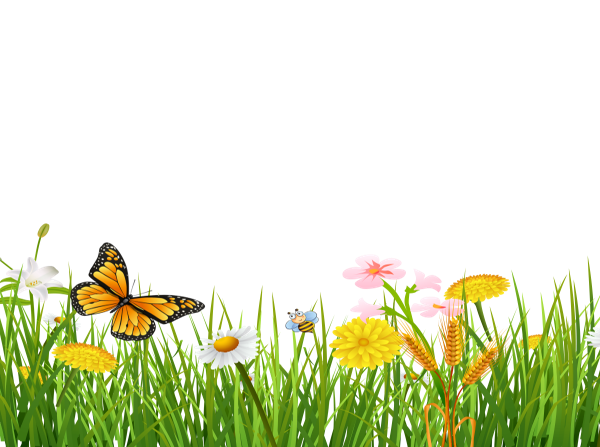 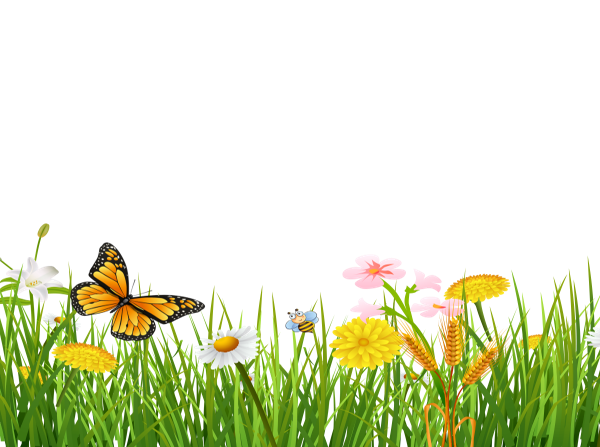 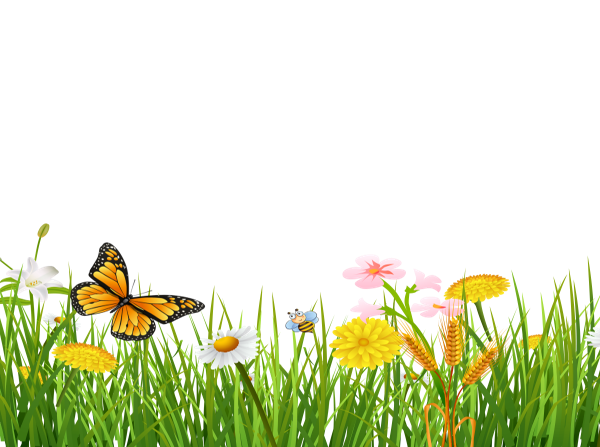 নলিনীদাস মাধ্যমিক বালিকা বিদ্যালয়,ভোলা সদর, ভোলা
্
পাঠ পরিচিতি
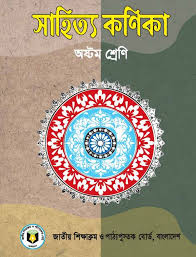 শ্রেণী- অষ্টম                         বিষয়:- সাহিত্য কনিকা (গদ্যাংশ)                        আজকের পাঠ:- অতিথির স্মৃতি (পর্ব- ২য়)
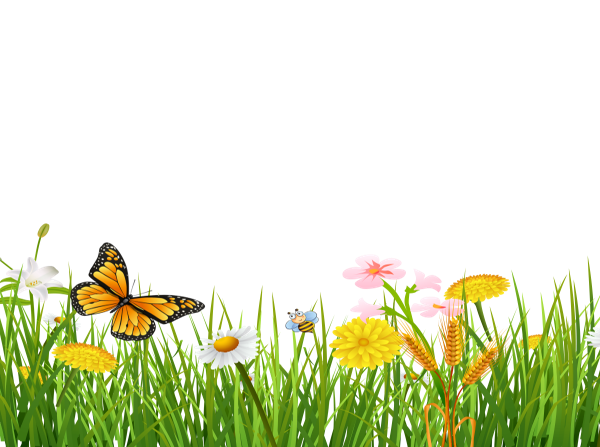 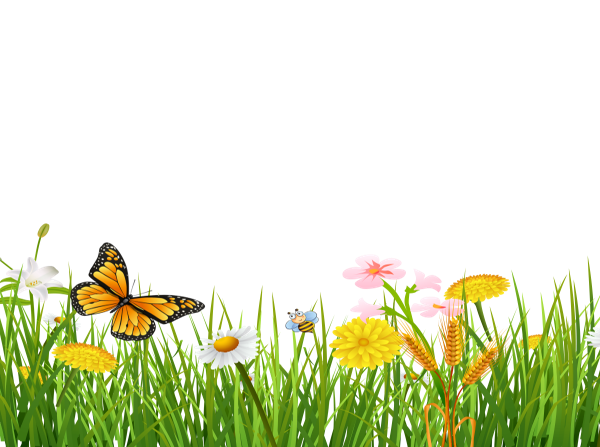 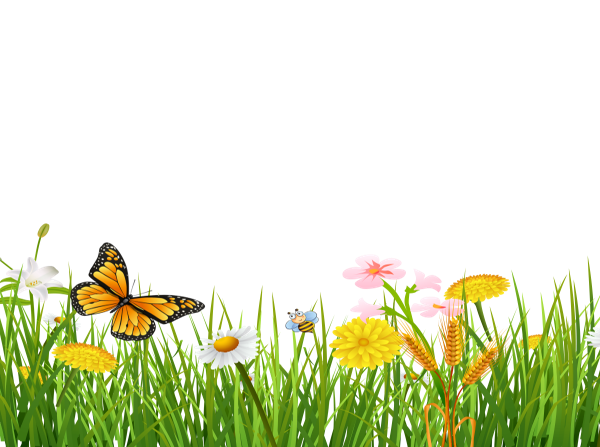 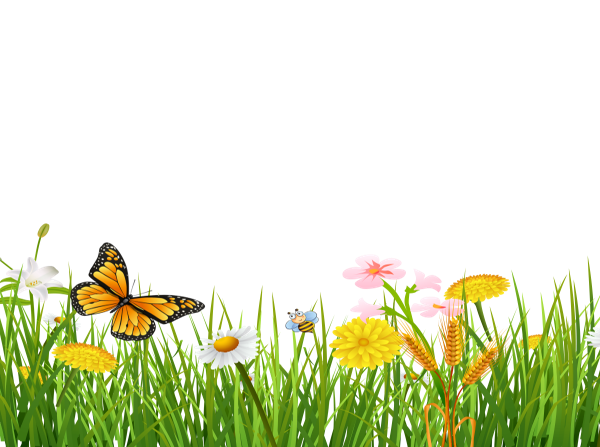 ্
ছবি দেখঃ
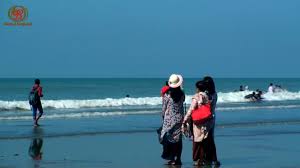 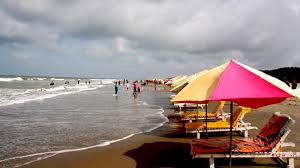 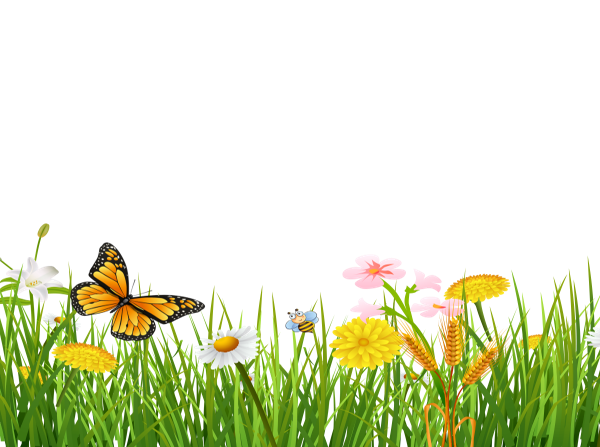 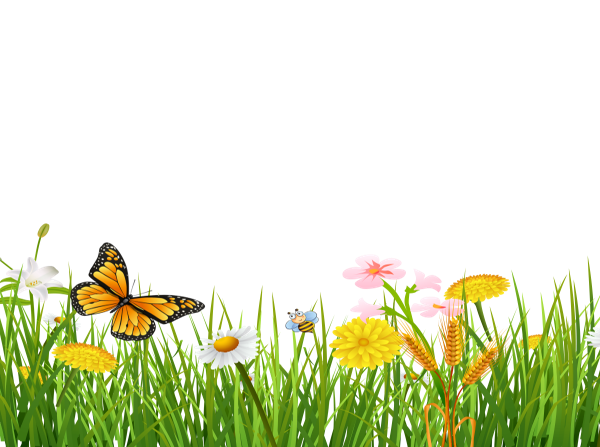 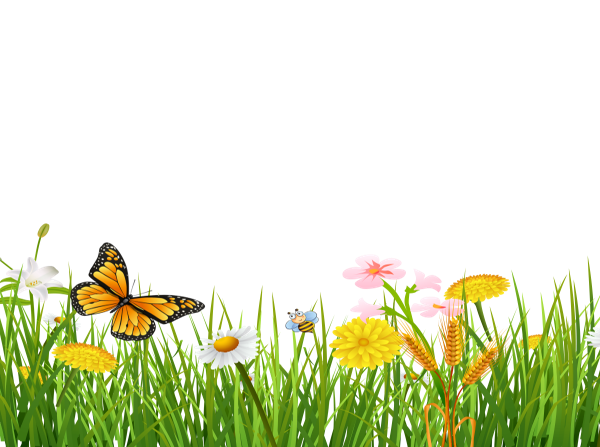 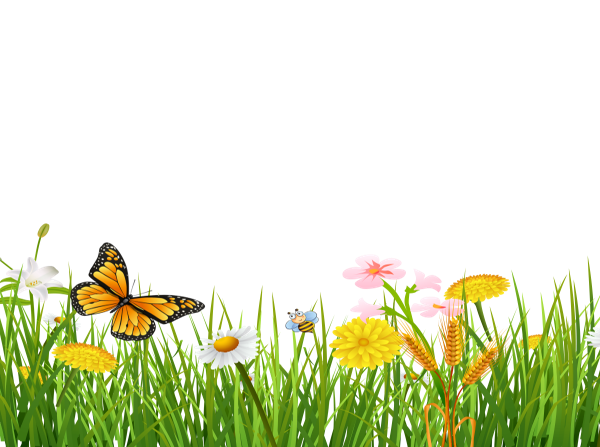 বেড়ানো নিয়ে আমাদের পাঠ্যবইতে একটি গল্প আছে, লেখকএকটি কুকুরকে অতিথি হিসাবে সম্ভধন করেছিলেন।
লেখক ডাক্তারের পরামর্শে বায়ু পরিবর্তনের জন্য বেড়াতে গিয়েছিলেন।
গল্পটির নাম কি?
্
আজকের পাঠ : অতিথির স্মৃতি
শরৎচন্দ্র চট্টোপাধ্যায়
পর্ব -২য়
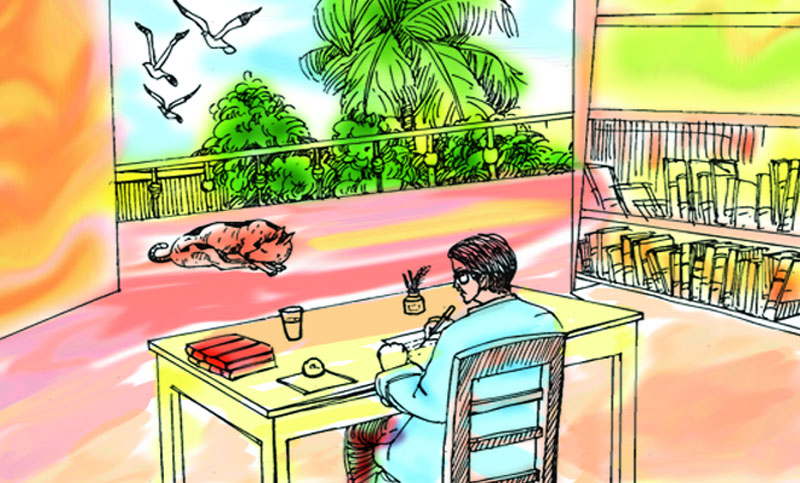 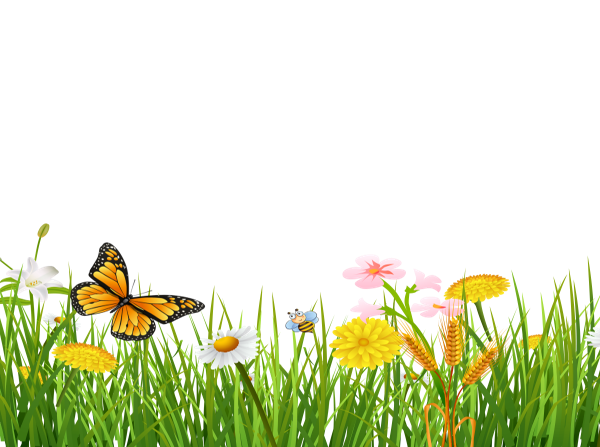 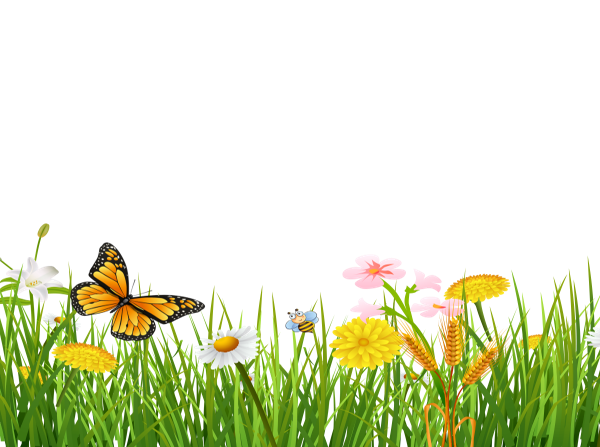 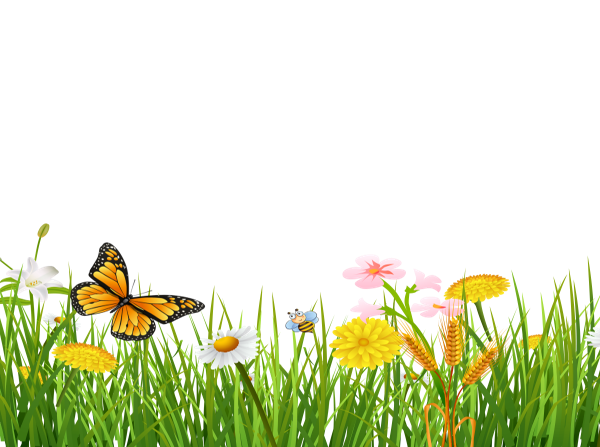 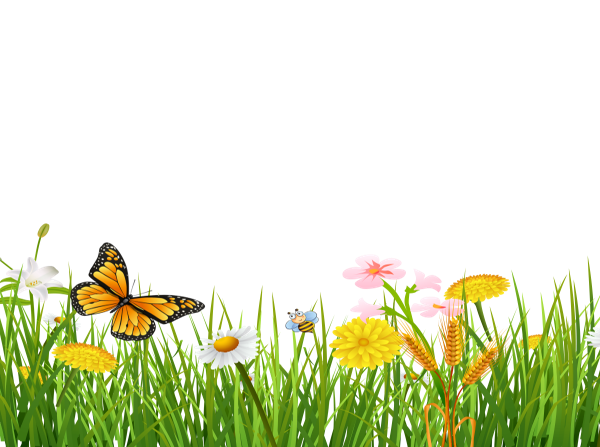 ্
শিখন ফল:
এই পাঠ শেষে শিক্ষার্থী--
১/ শব্দের অর্থ জেনে বাক্য তৈরি করতে পারবে।
২/ অতিথি উপবাসের কারন ব্যখ্যা করতে পারবে।
৩/ লেখক দেখিয়েছেন -মানুষে মানুষে যেমন স্নেহ প্রীতির সম্পর্ক অন্য জীবের সঙ্গেও গড়ে উঠতে পারে, ব্যখ্যা করতে পারবে।
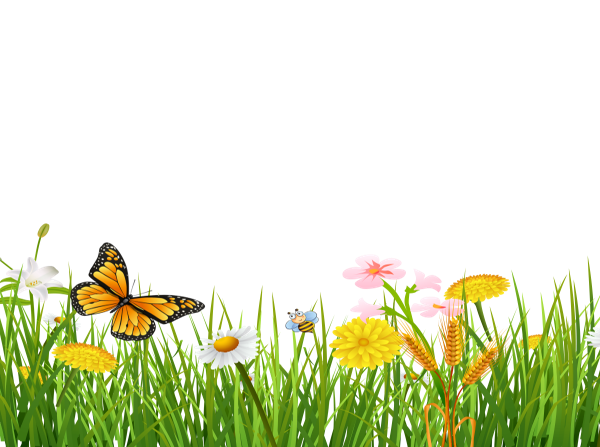 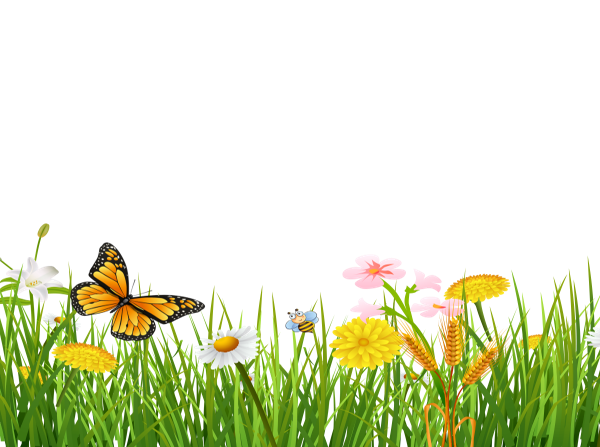 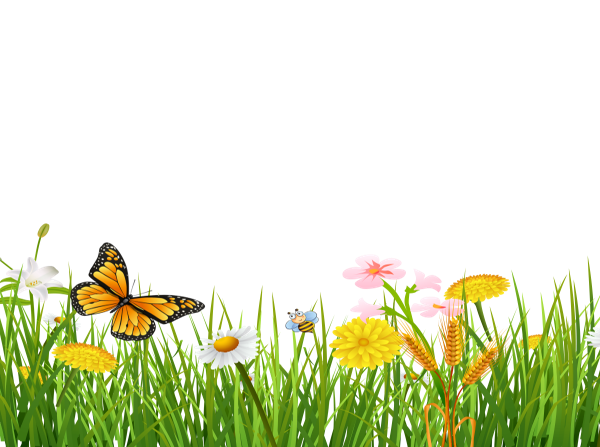 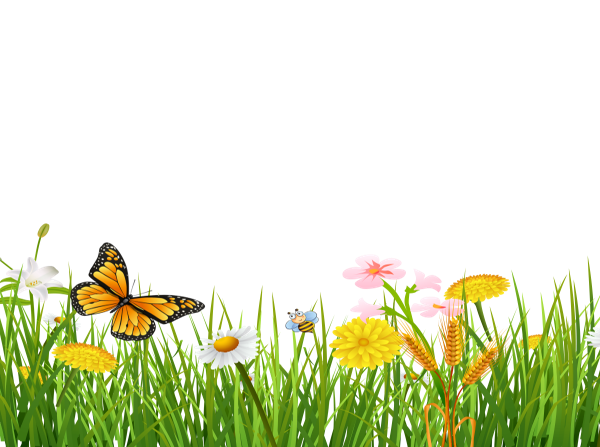 ্
১৯০৭ সলে ‘ভারতী’ পত্রিকায় ‘বড়দিদি’উপন্যাস প্রকাশিত হলে তারঁ সাহিত্যিক খ্যাতি ছড়িয়ে পড়ে।
লেখক পরিচিতি
জন্ম:- ১৮৭৬ সালে পশ্চিম বঙ্গে হুগলি জেলায় দেবানন্দপুর গ্রামে জন্ম গ্রহন করেন।
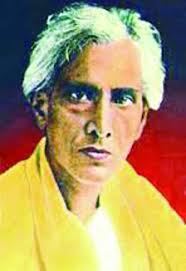 তাঁর বিখ্যাত গ্রন্থ-দেনাপাওনা,পথের দাবি,শেষ প্রশ্ন প্রভৃতি।১৯৩৮ সালে কলকাতায় পরলোক গমন করেন।
দারিদ্রের কারণে কলেজের শিক্ষা অসমাপ্ত থাকে।
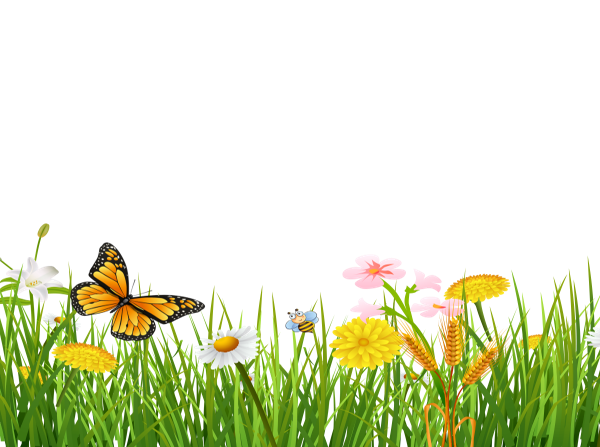 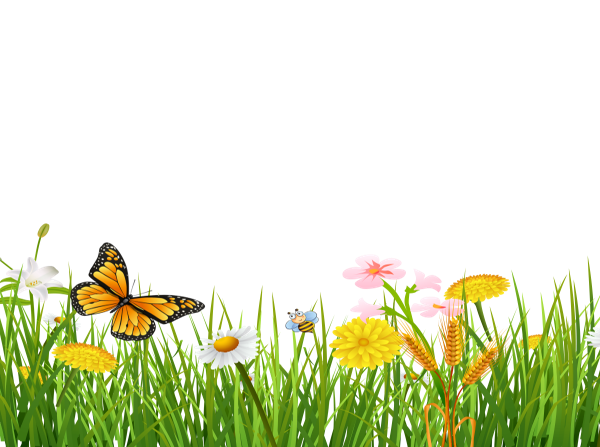 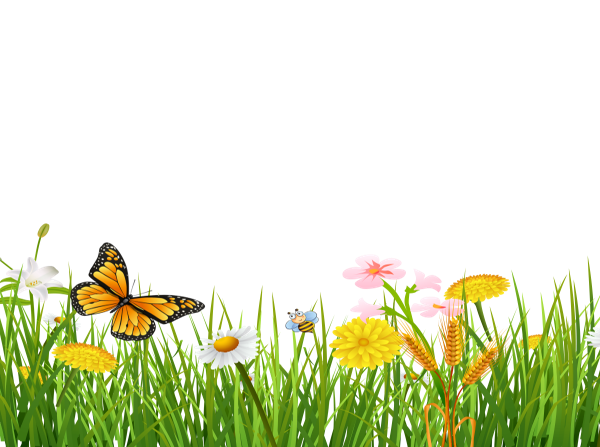 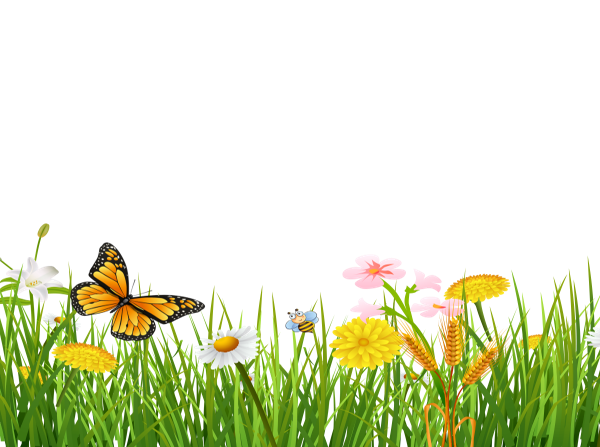 শরৎচন্দ্র চট্টোপাধ্যায়
্
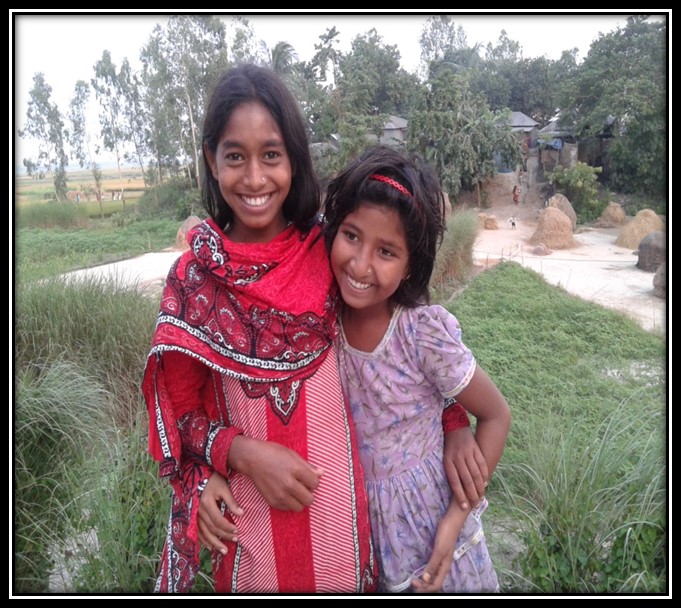 শব্দার্থঃ
সাথী
সঙ্গী
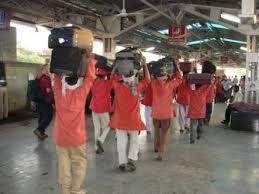 চাকর
কুলি
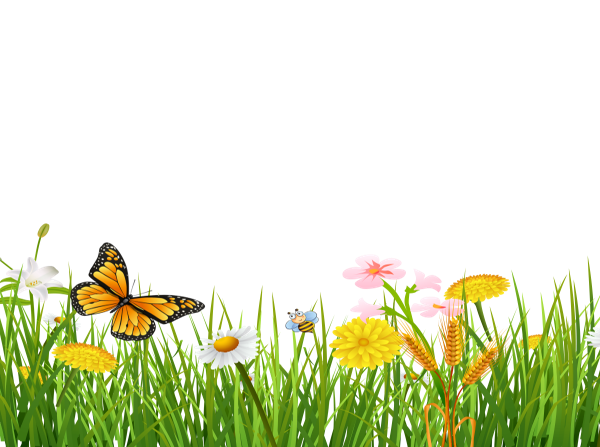 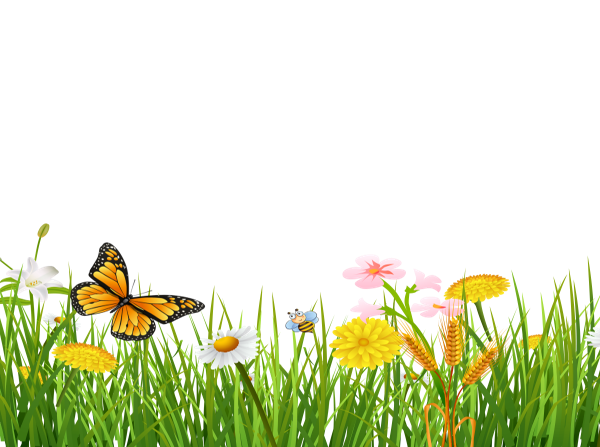 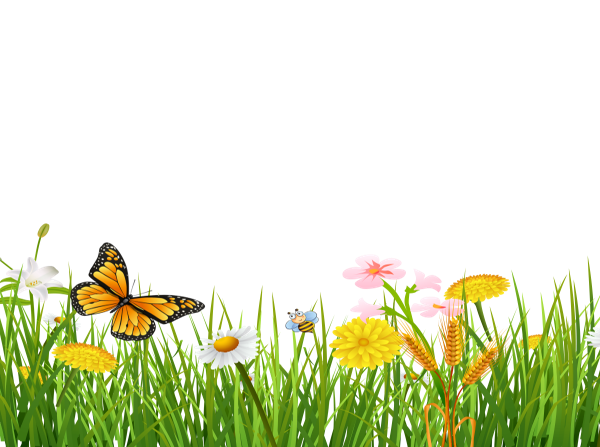 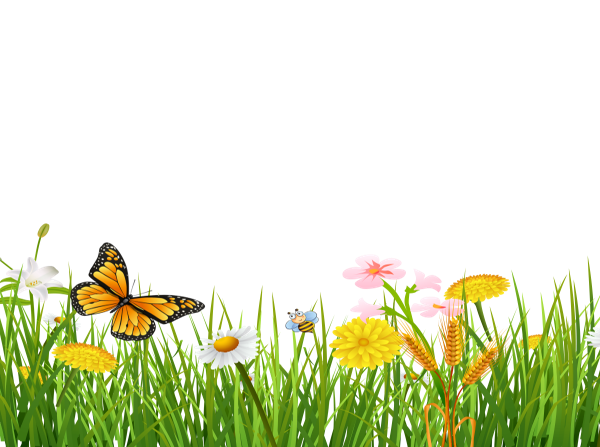 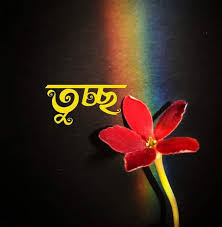 তুচ্ছ
নগন্য,ছোট
্
একক কাজ
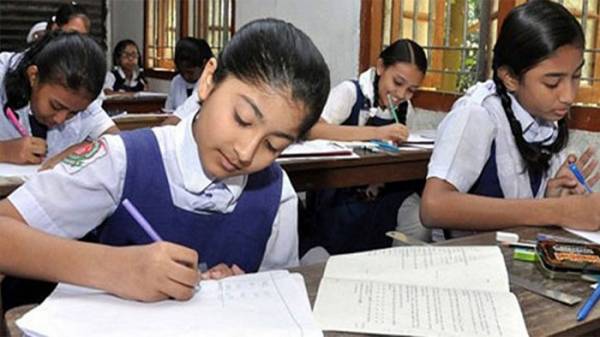 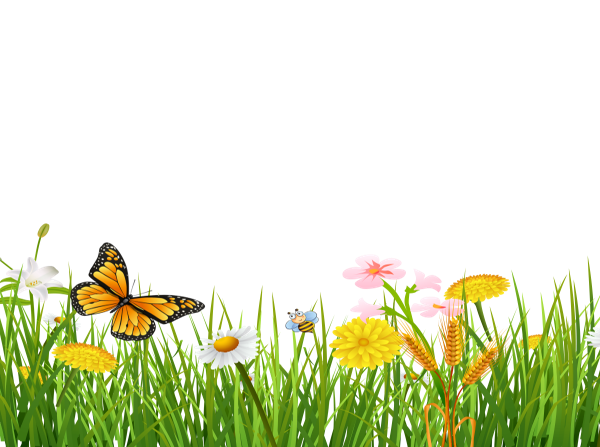 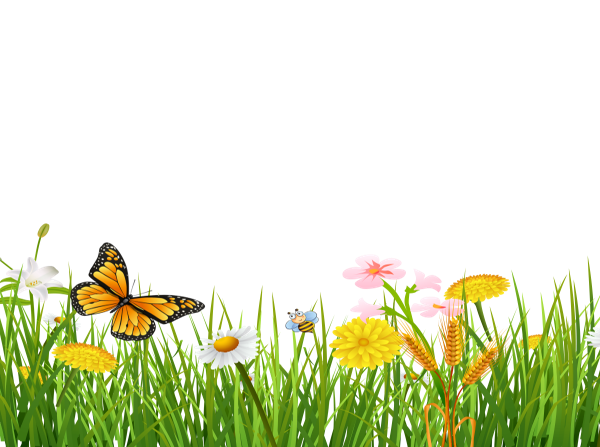 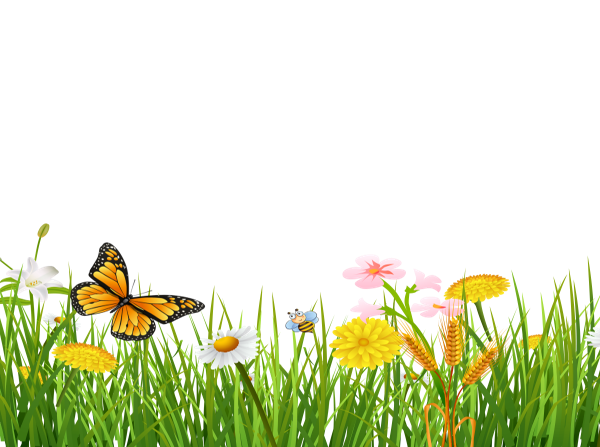 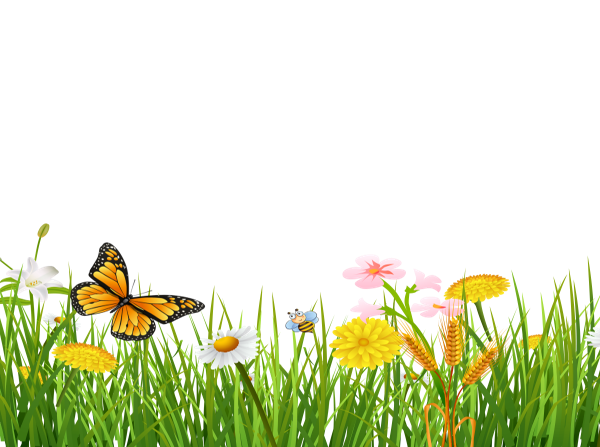 ১/ ‘বড় দিদি’ উপন্যাসটি কোন পত্রিকায় প্রকাশিত হয়?
২/ কুলি , তুচ্ছ  দিয়ে একটি করে বাক্য গঠন কর?
্
আদর্শ পাঠ
সরব পাঠ
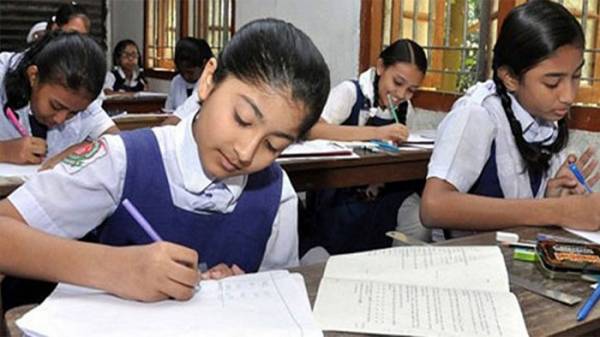 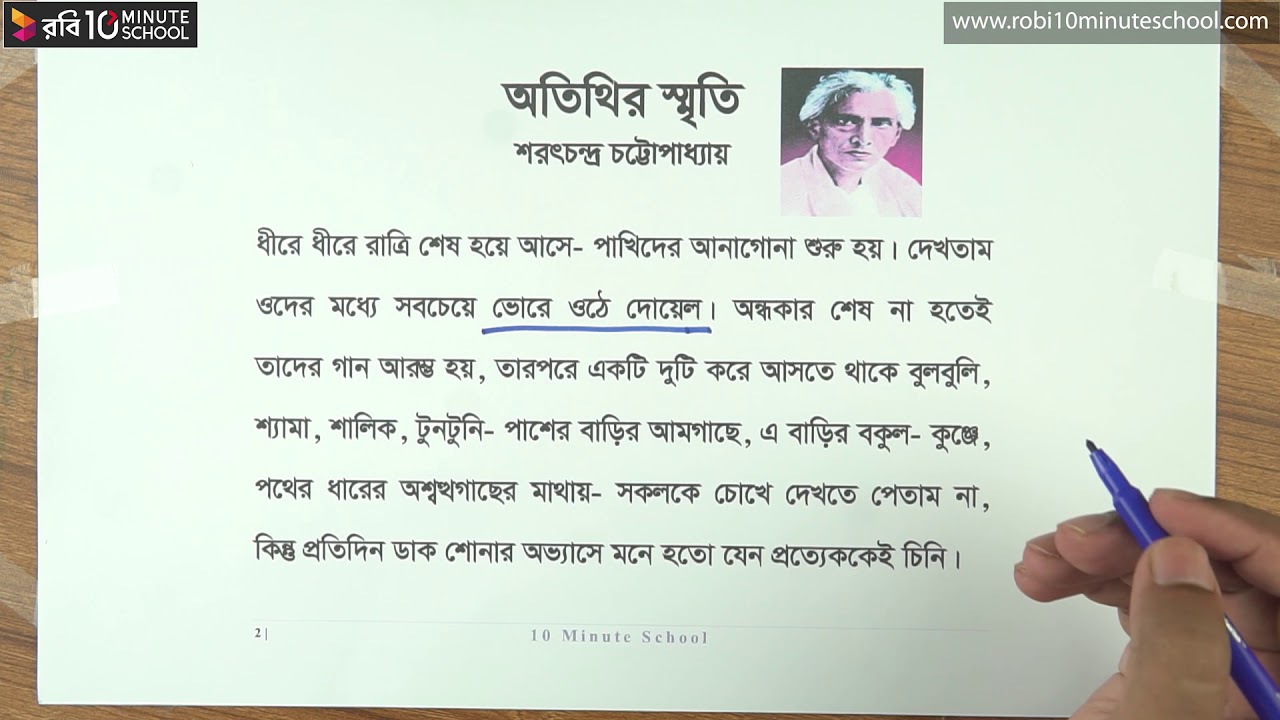 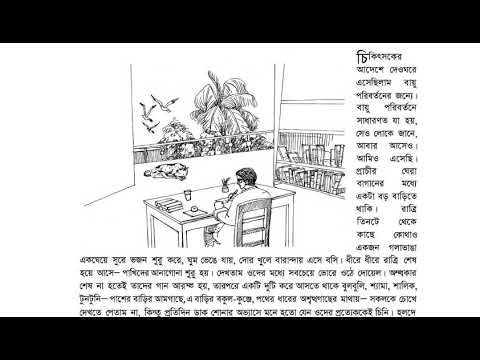 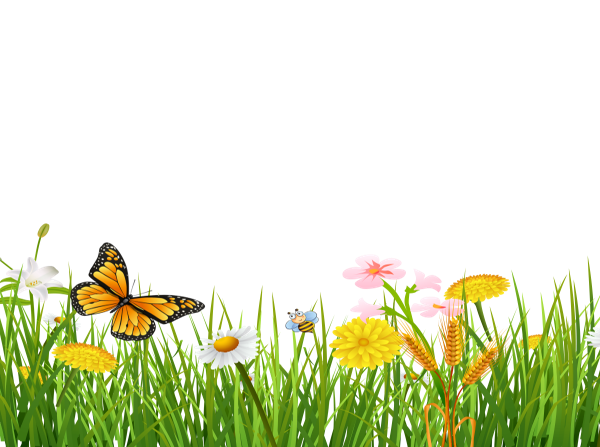 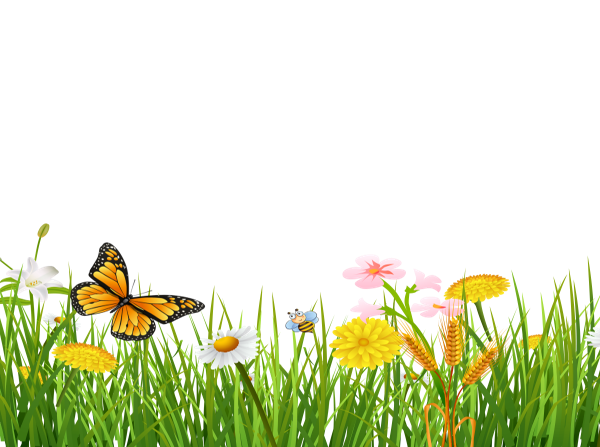 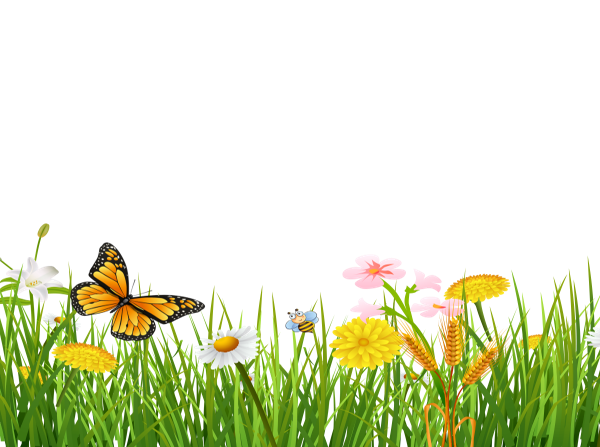 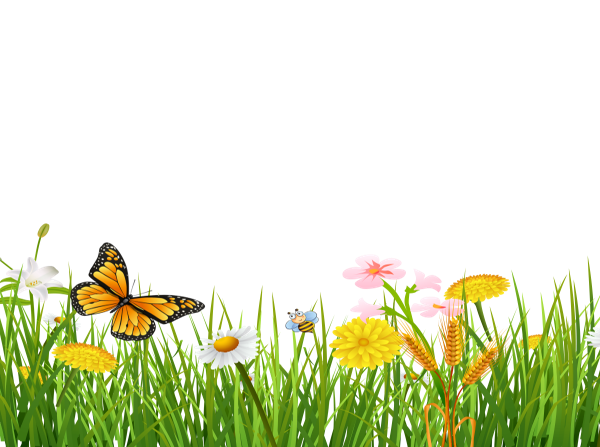 ্
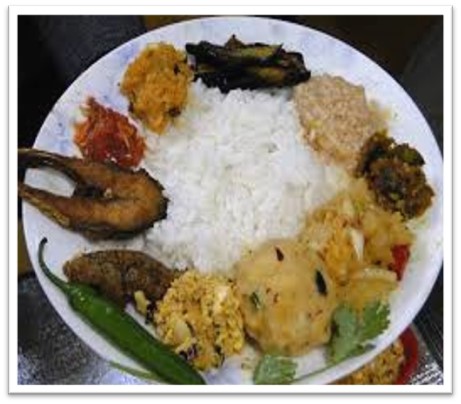 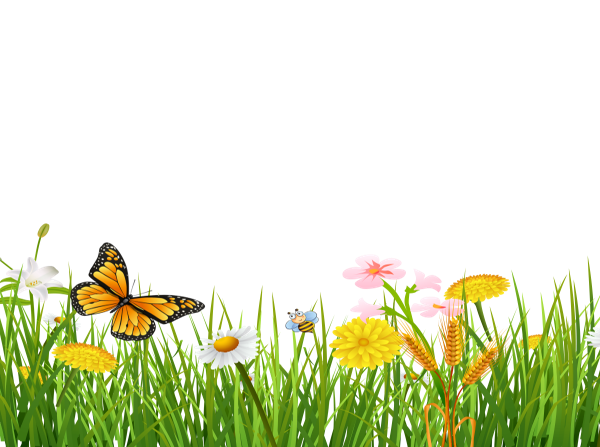 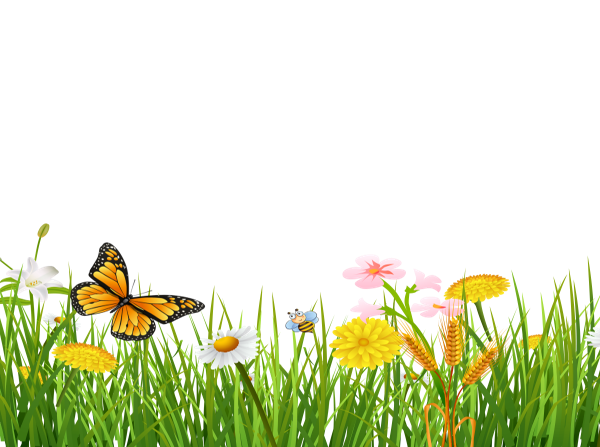 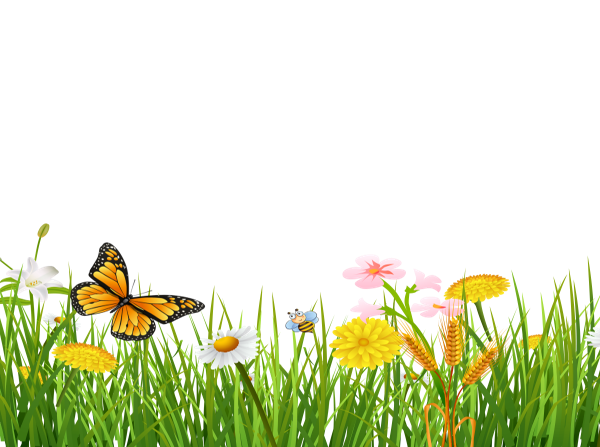 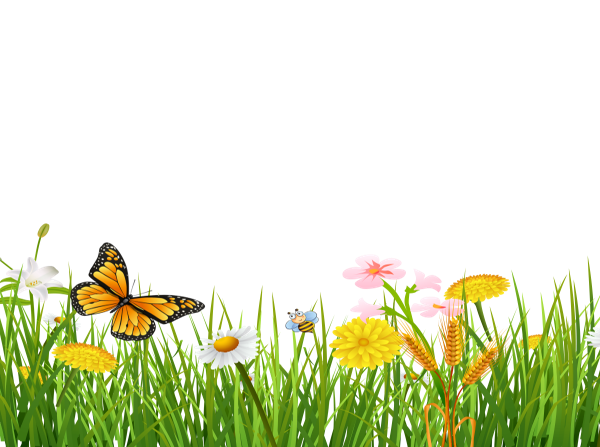 আমি জানতাম,প্রত্যাহ খাবার অনেক ফেলা যায়,এতে কারো আপত্তি হবে না।
্
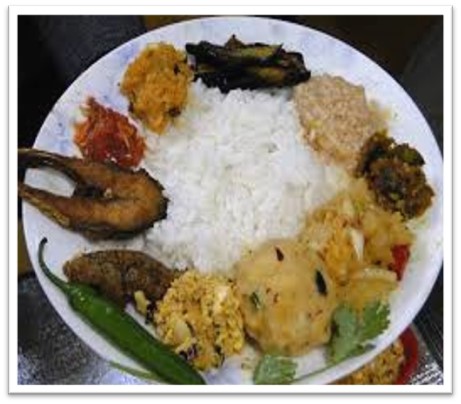 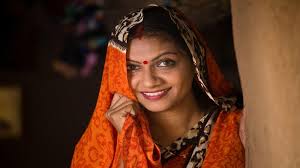 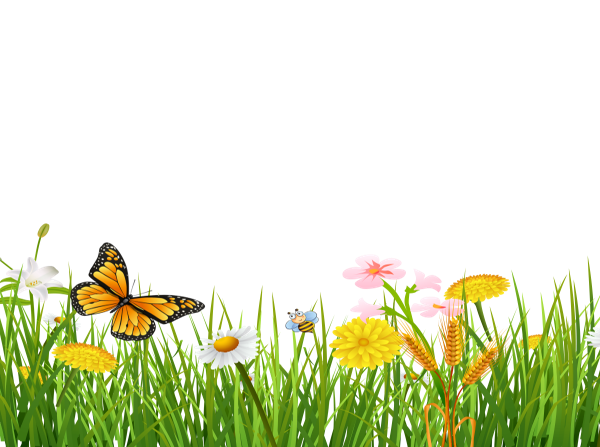 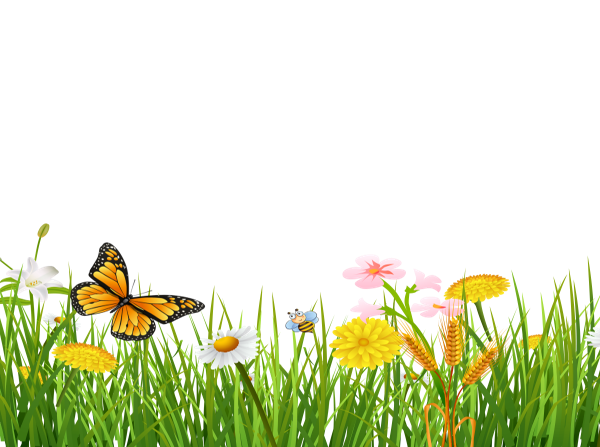 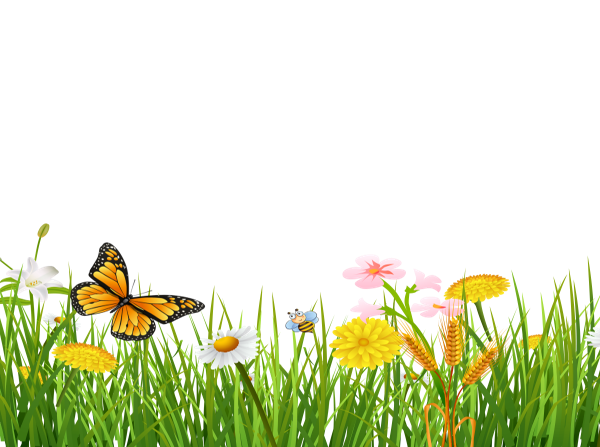 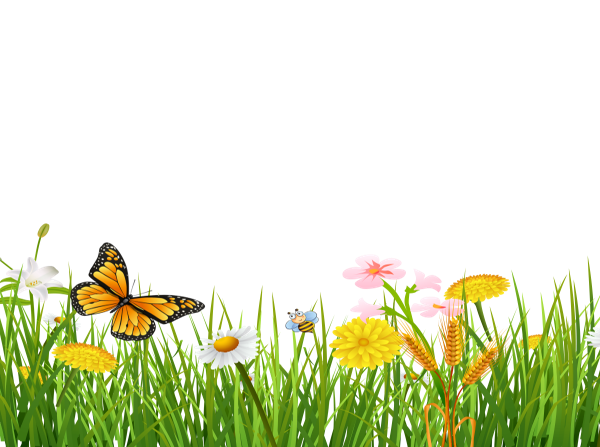 বাড়তি খাবারের যে প্রবল অংশিদার ছিল বাগানের মালির মালিনীর এ আমি জানতাম না ।অবশিষ্ট খাবার সে সব নিয়ে যেত।
্
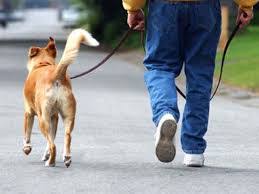 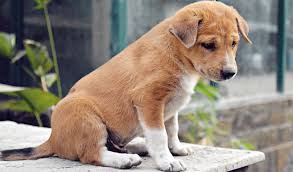 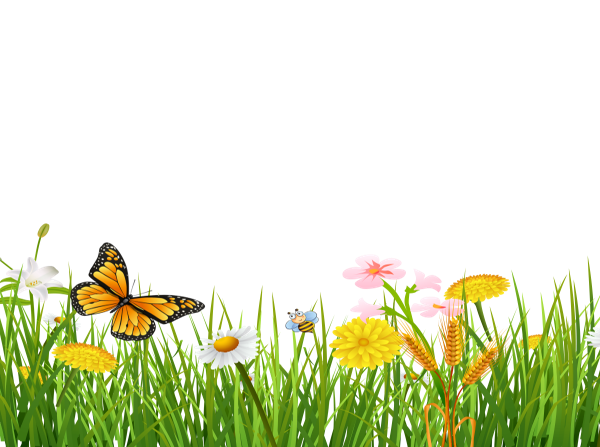 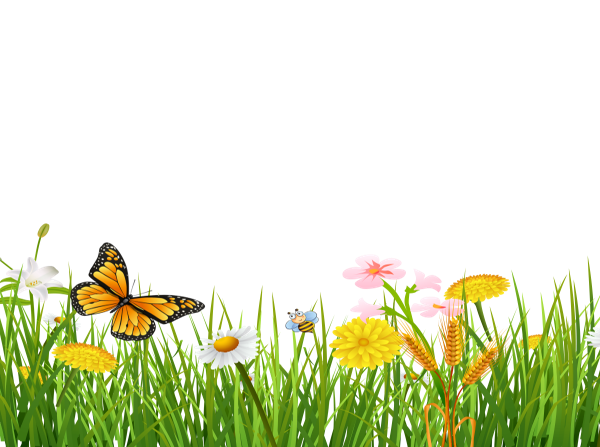 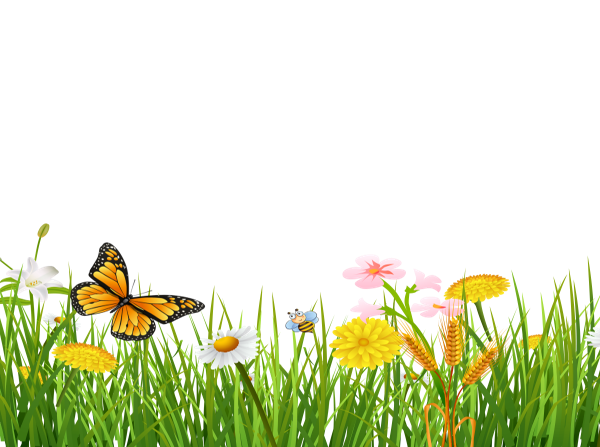 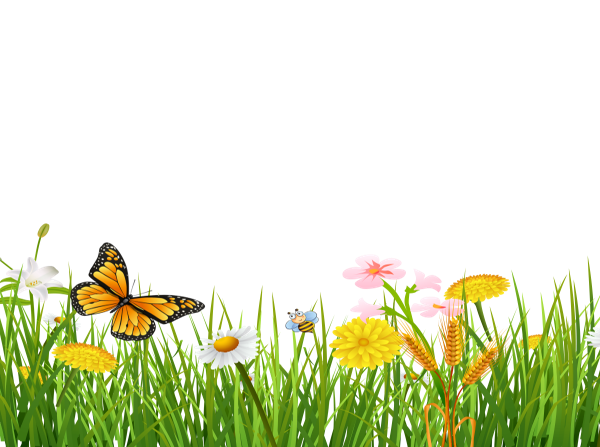 বিকেলে বেড়াতে বের হলে সে হয় পথের সঙ্গি, আমি যাওয়ার আগেই দেখি সে বসে আছে পথের ধুলোয়।
্
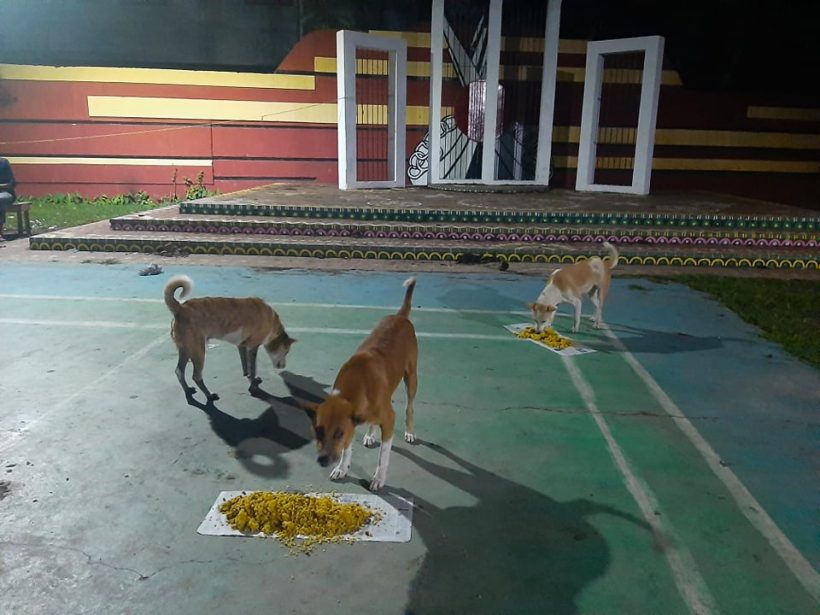 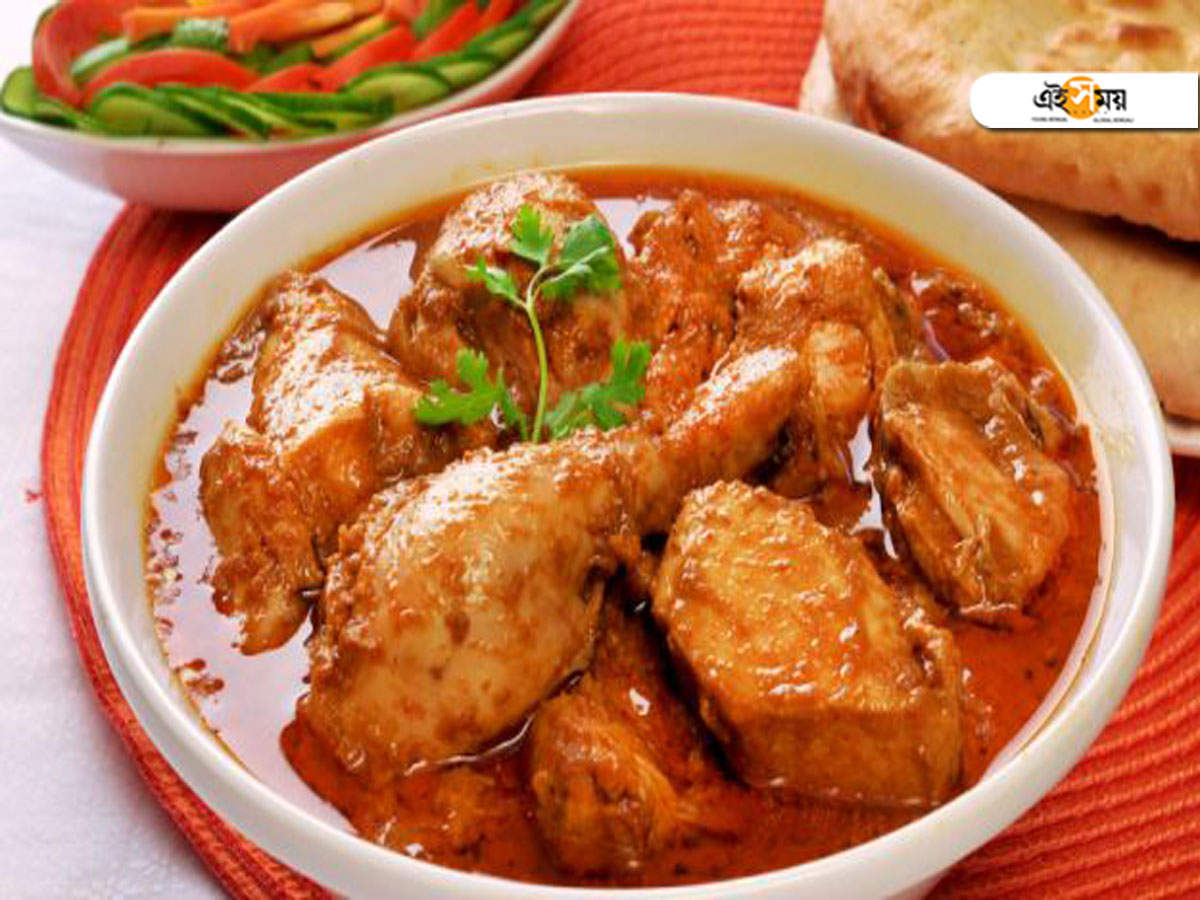 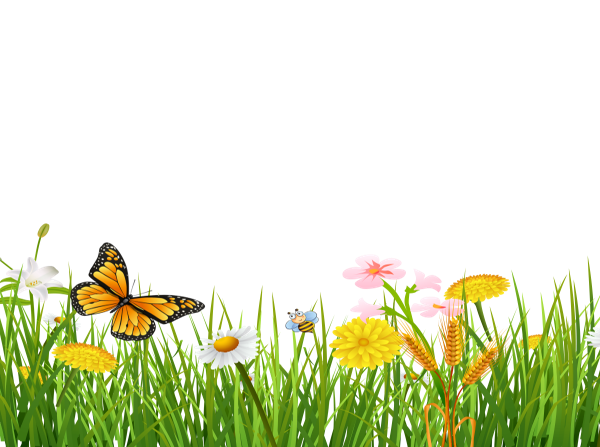 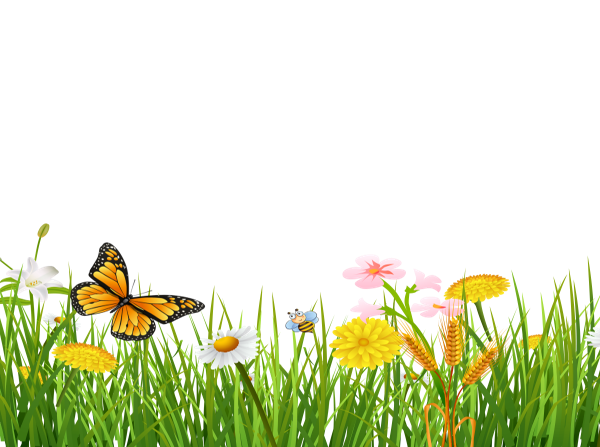 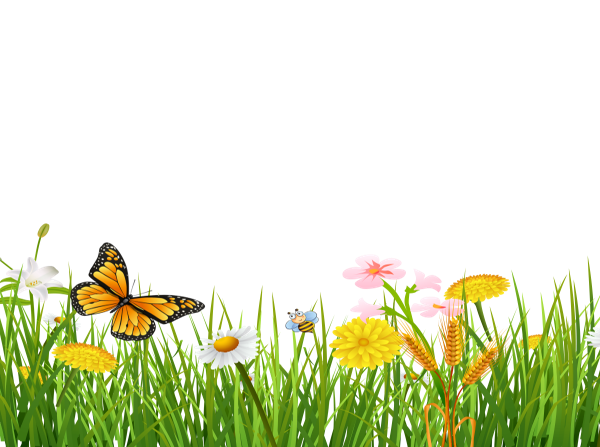 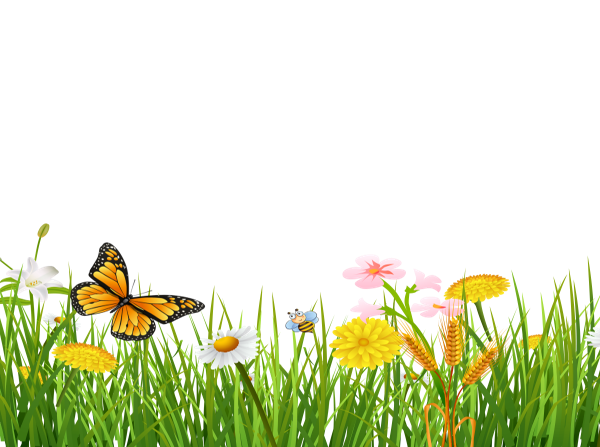 জিঞ্জাসা করি ,হ্যাঁ অতিথি আজ মাংস রান্না কেমন হয়েছে রে হার গুলো চিবুতে কেমন লাগল।
্
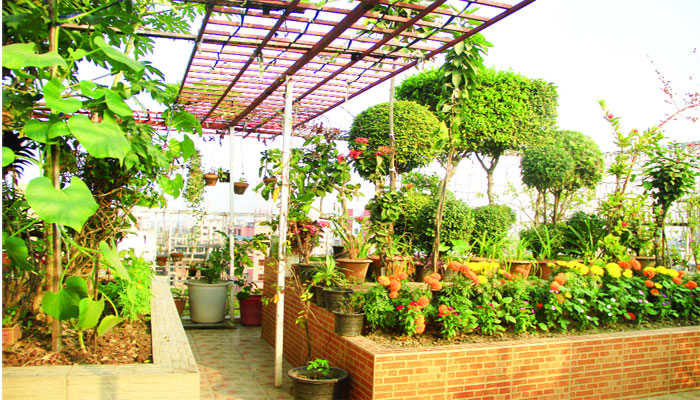 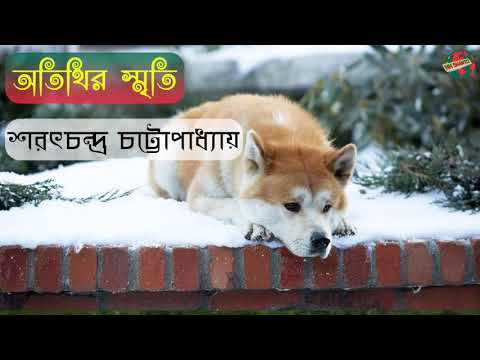 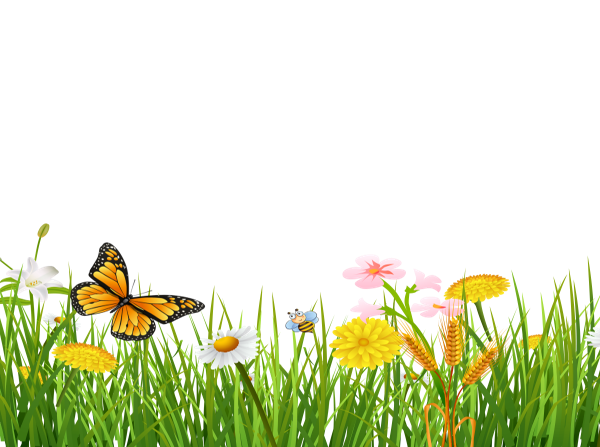 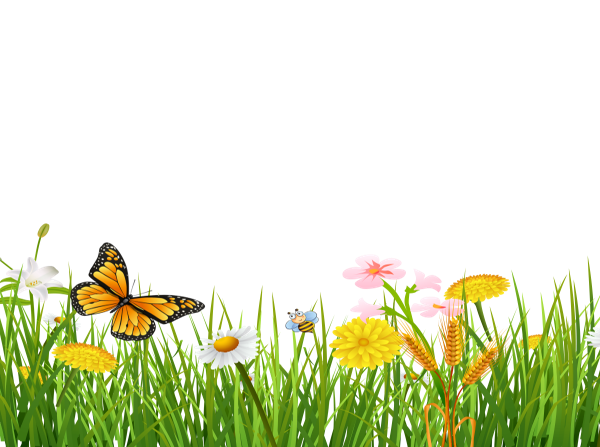 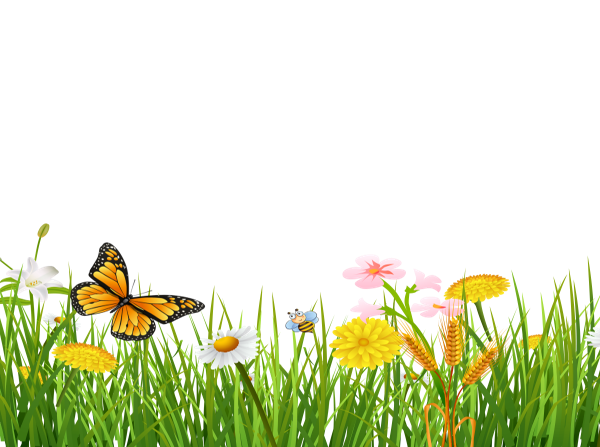 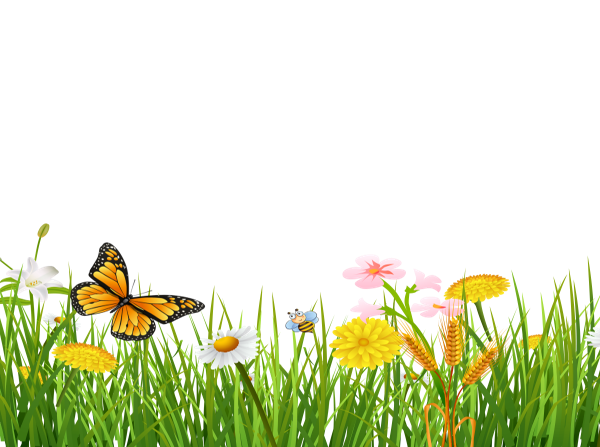 জানিনে মালির বউ মেরেধরে বার করে দিয়েছে- বাগানের মধ্যে ঢুকতে দেয়না, তাই ও সন্মুখে পথের ধারে বসে কাটায়।
্
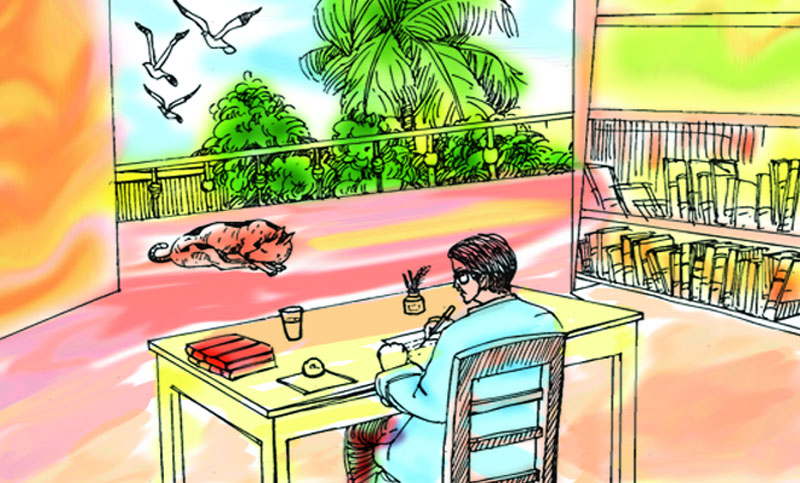 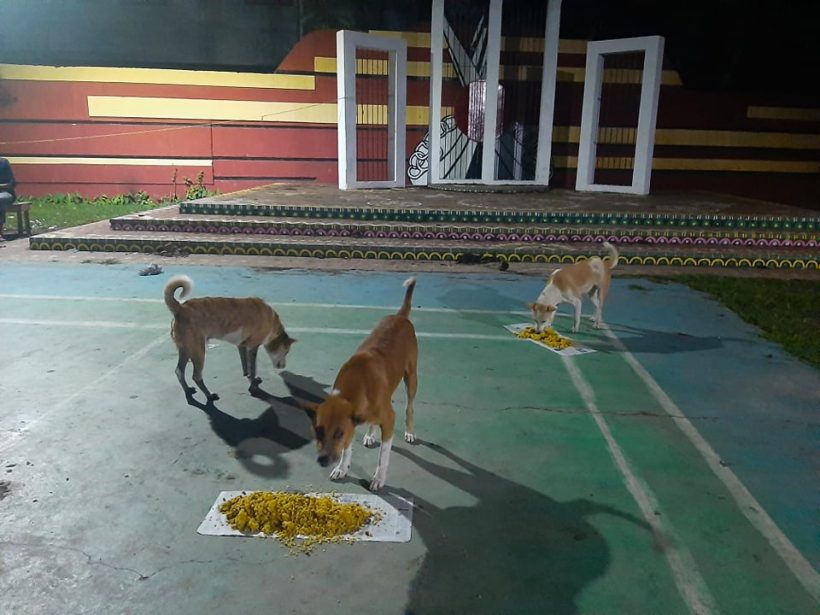 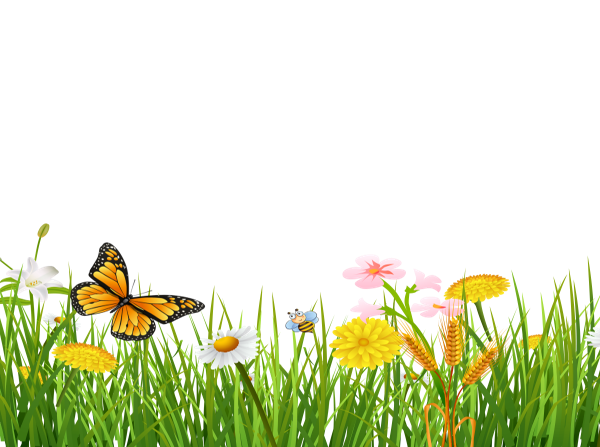 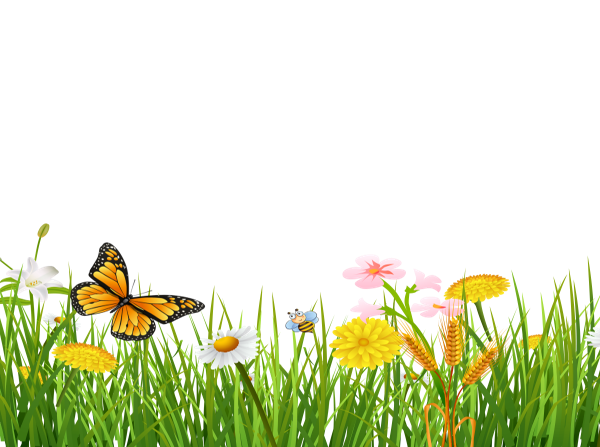 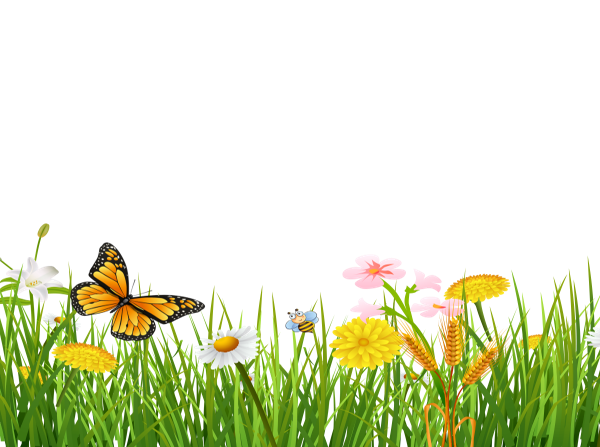 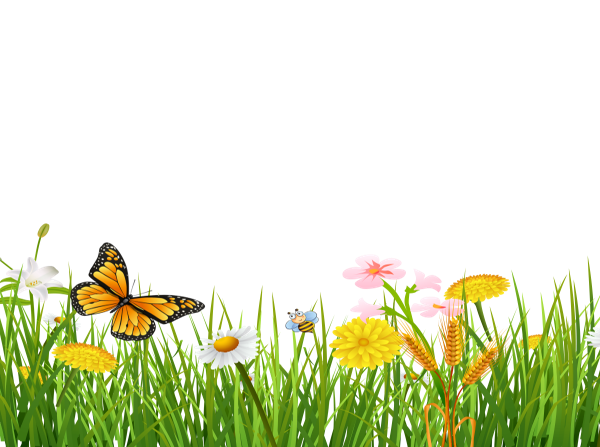 হঠাৎ শরীরটা খারাপ হলো, দুদিন নিচে নামতে পারিনি।খোলা দোর দিয়ে ছায়া পড়ল কুকুরের।মুখ বাড়িয়ে দেখি অতিথি দাড়িয়ে লেজ নাড়ছে।
্
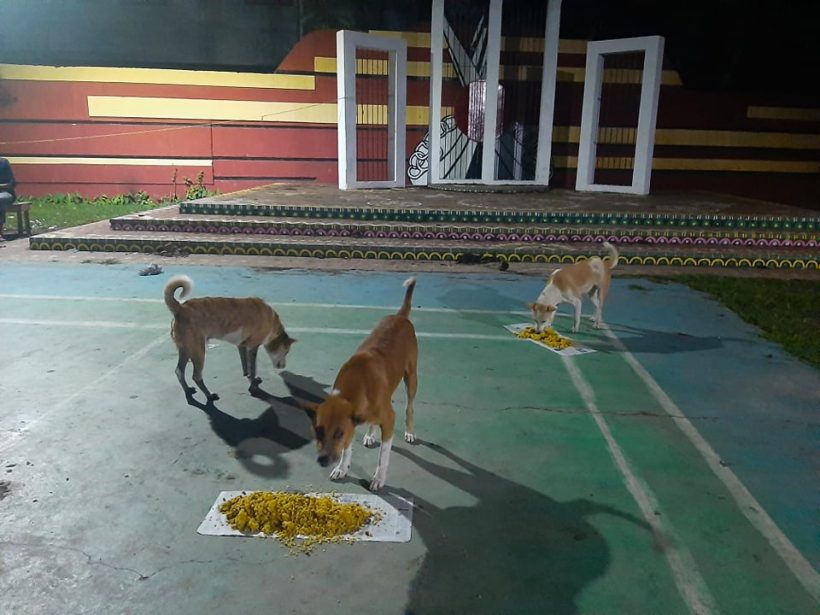 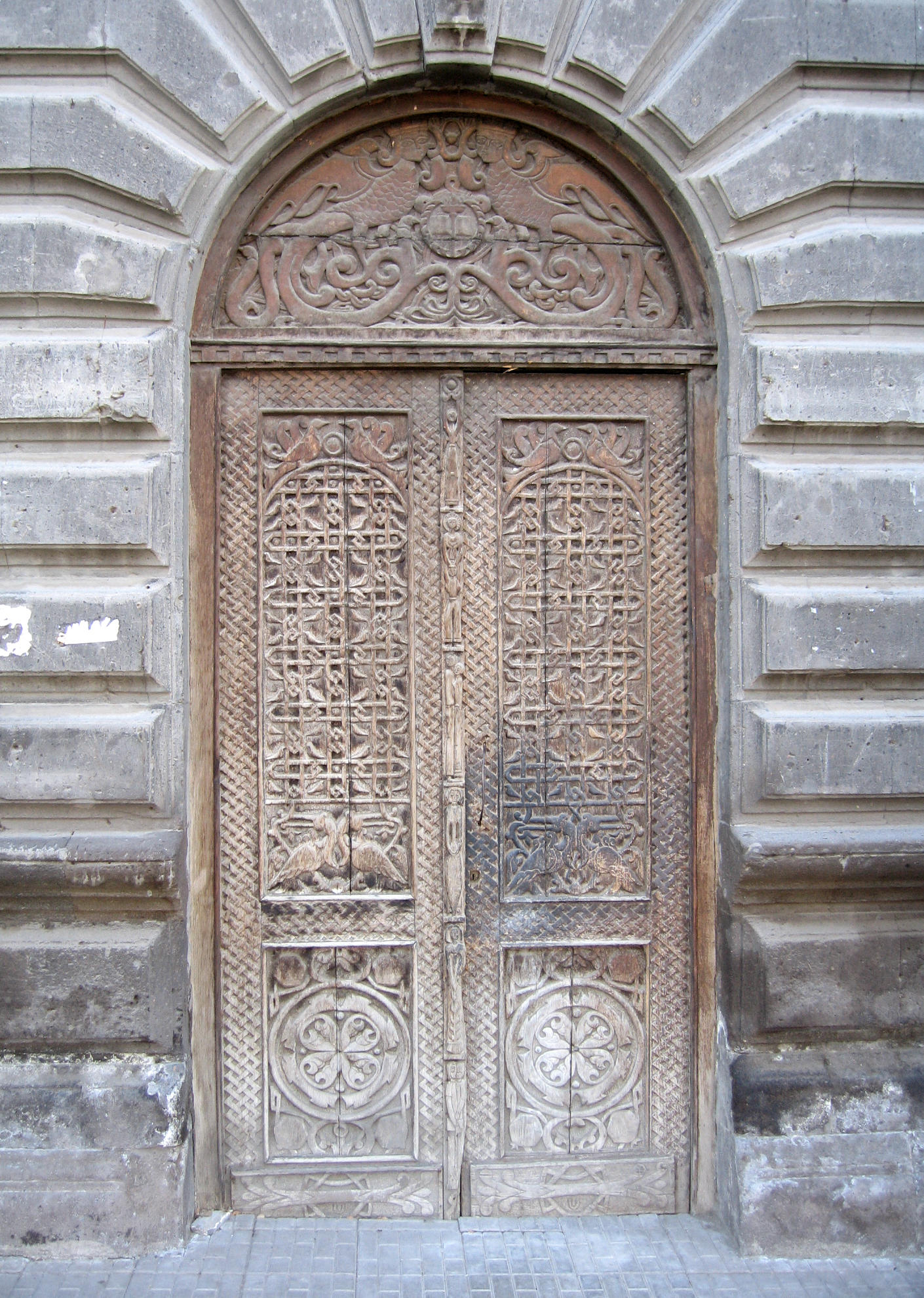 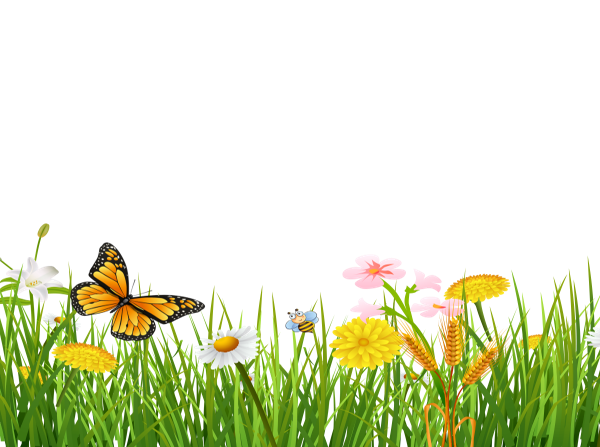 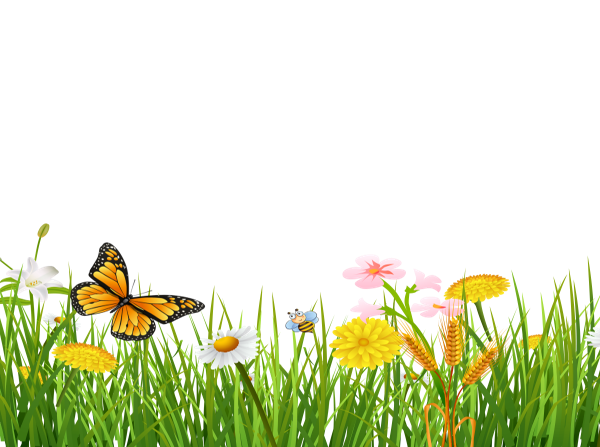 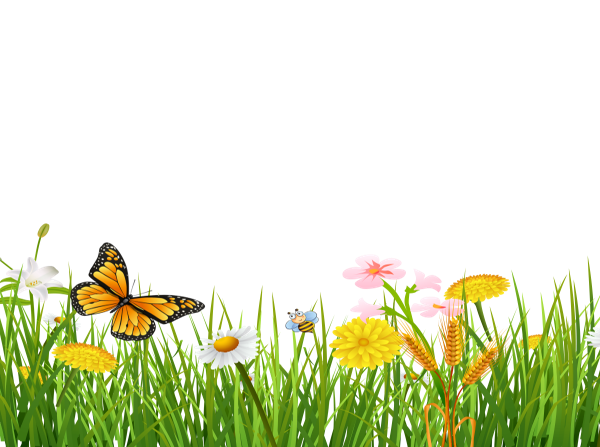 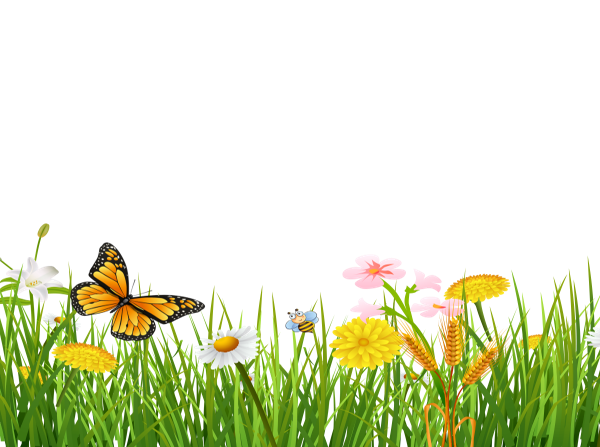 দুপুর বেলা চাকরেরা সব ঘুমিয়েছে ,ঘর তাদের বন্ধ ,এই সুযোগে লুকিয়ে আমার ঘরের সামনে এসে হাজির হল।
্
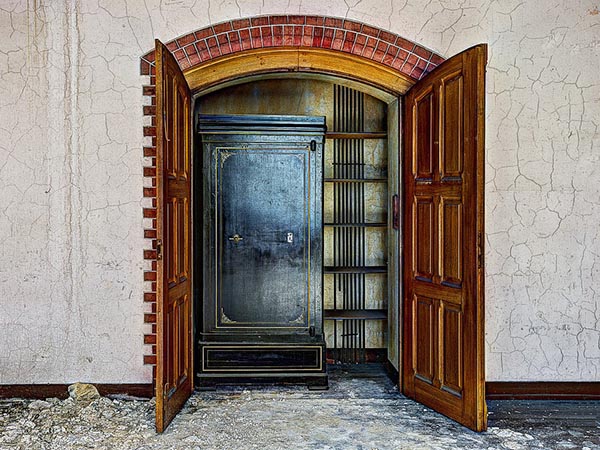 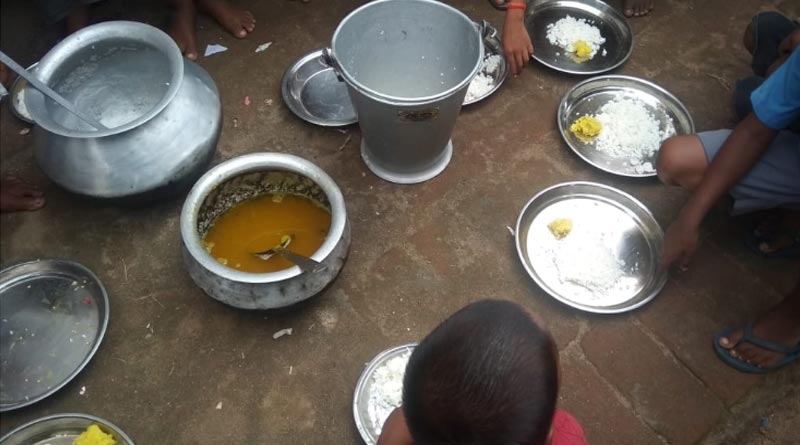 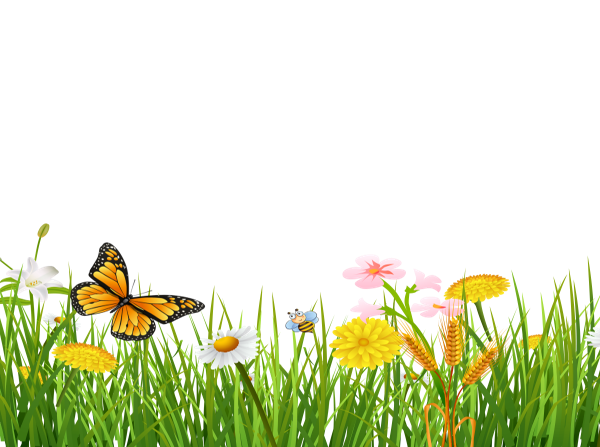 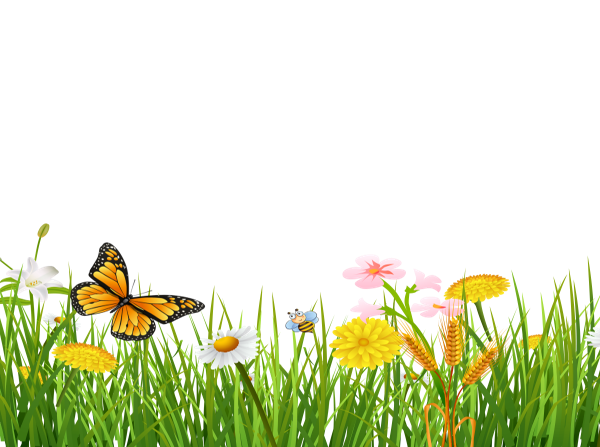 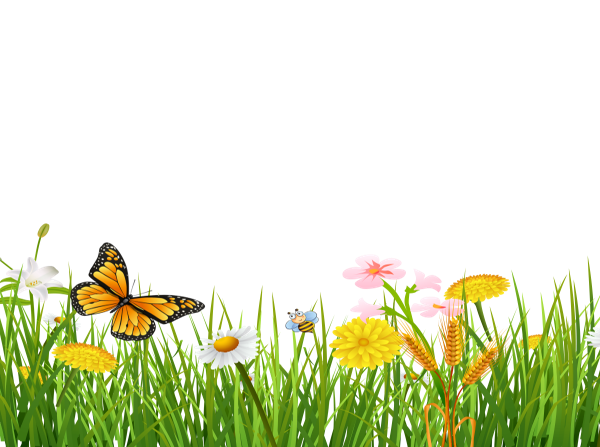 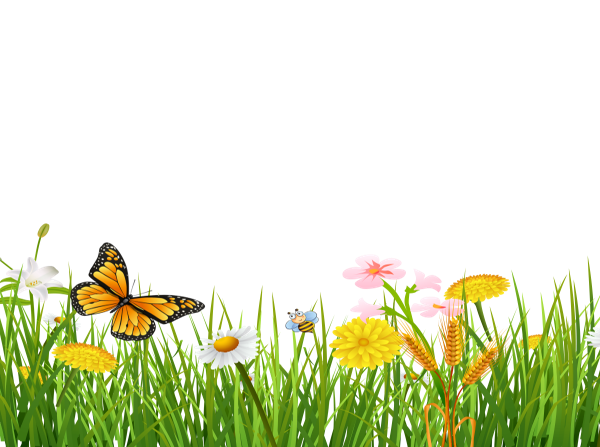 চাকরদের দরজা খোলার শব্দে অতিথি ছুটে পালালো। জিজ্ঞাসা করলাম কি রে কুকুরটিকে খেতে দিয়েছিস? না ,মালীর বউ ওকে তাড়িয়ে দিয়েছে । খাবার যা ছিল মালীর বউ চেঁটে পুটে নিয়ে গেছে।
্
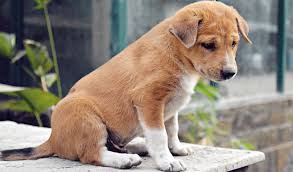 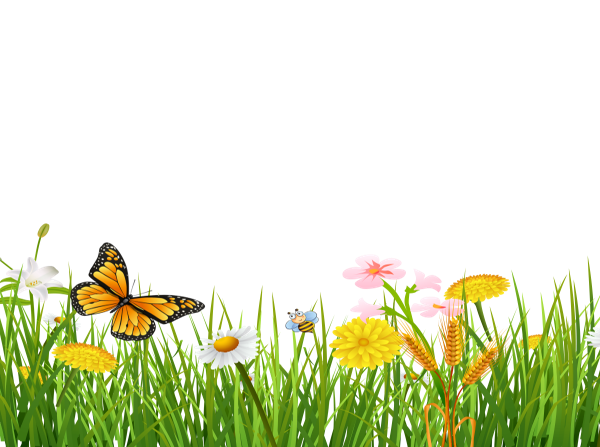 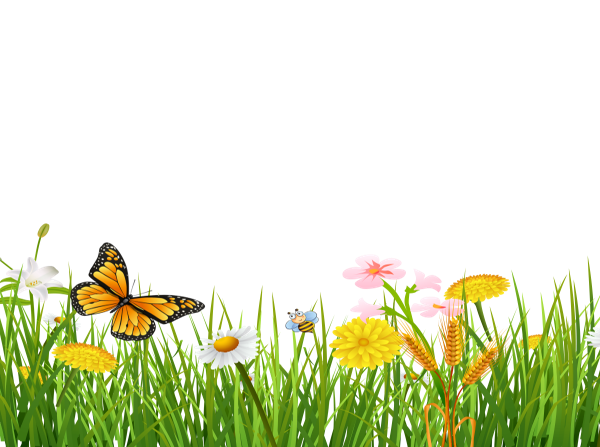 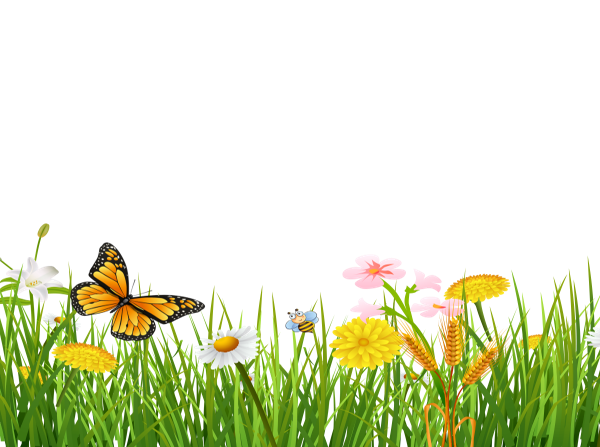 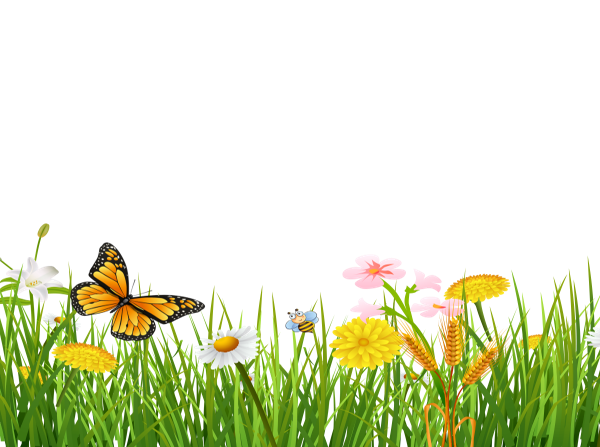 আমার অতিথিকে ডেকে আনা হল। সে বারান্দায় ধুলোয় বসে অপেক্ষা করছে ,বিকেলে বেড়াতে যাওয়ার সময় হল যে।
্
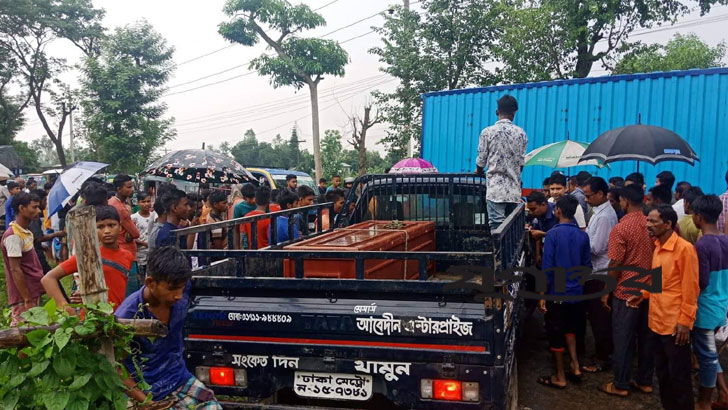 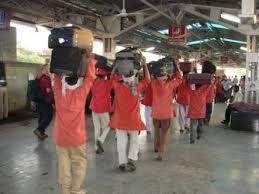 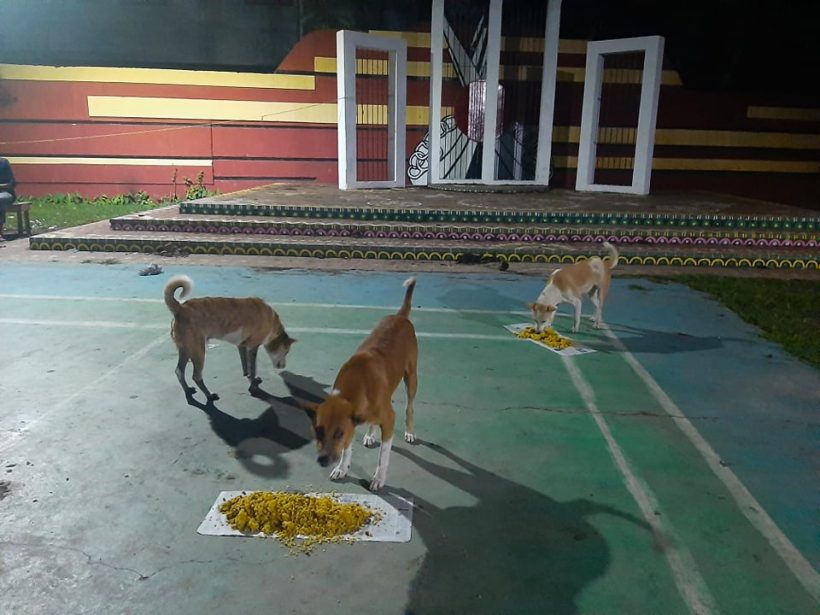 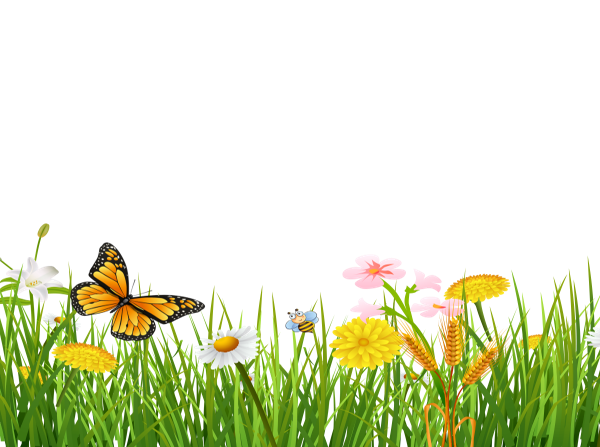 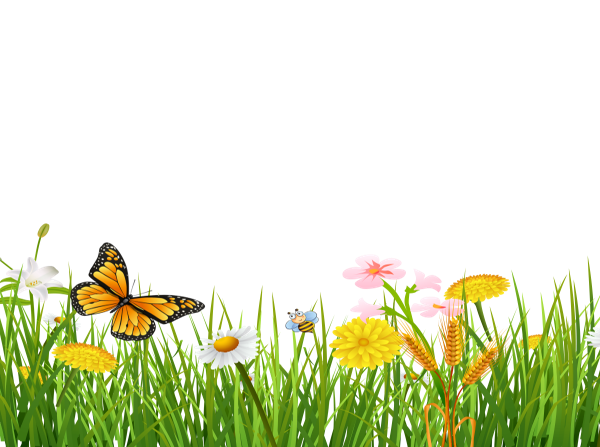 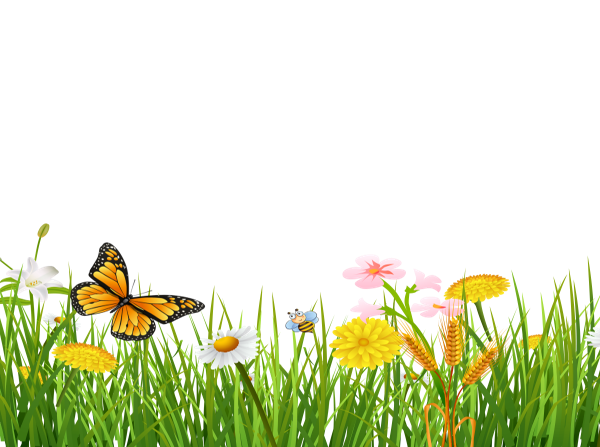 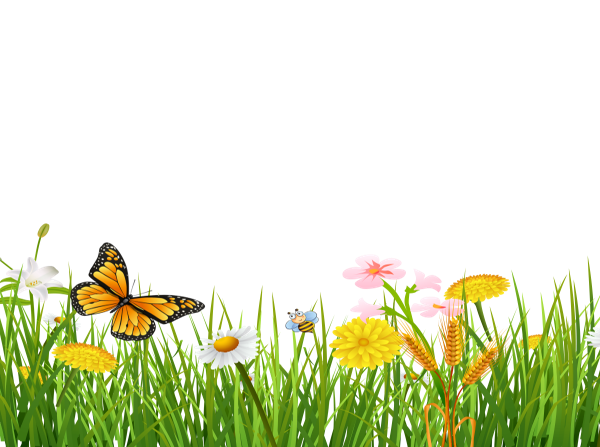 দেওঘড় থেকে বিদয় নেয়ার দিন এসে পড়ল। তবু দিন দুই দেরি করলাম নানা ছলে।গাড়িতে মালপত্র বেঝাই করা হল।অতিথি খুব ব্যস্ত কুলিদের সাথে খবরদাড়ি করছে কোন মালপত্র বাকি আছে কিনা।
্
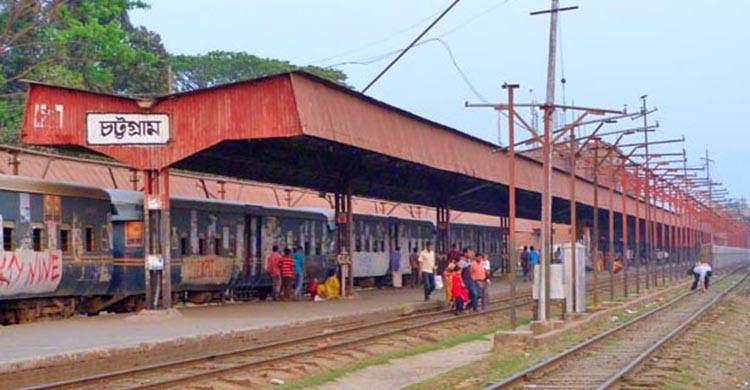 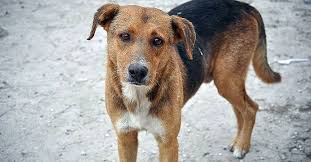 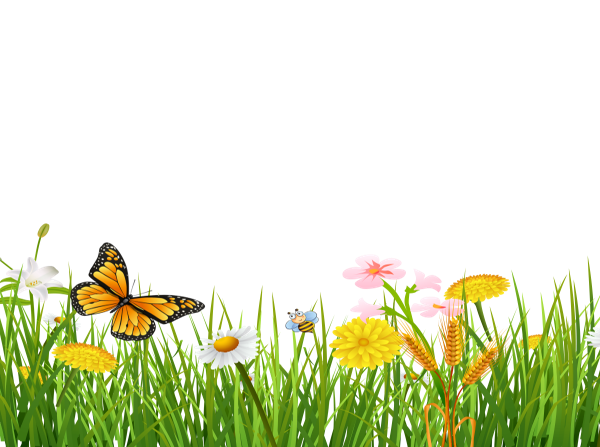 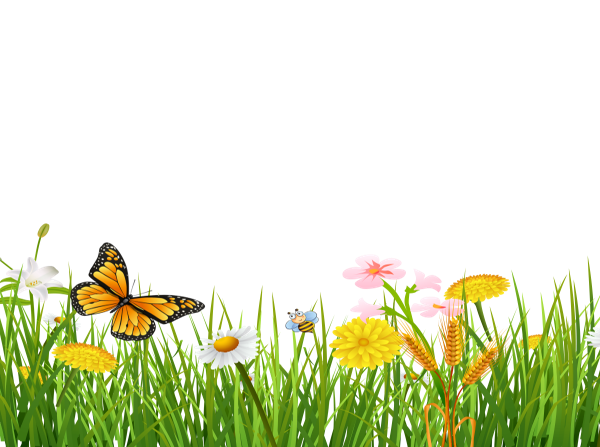 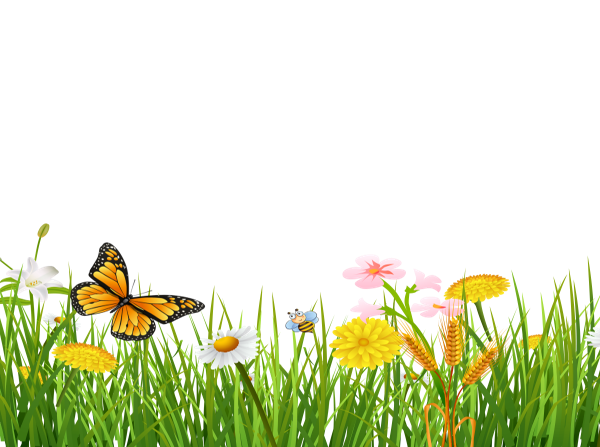 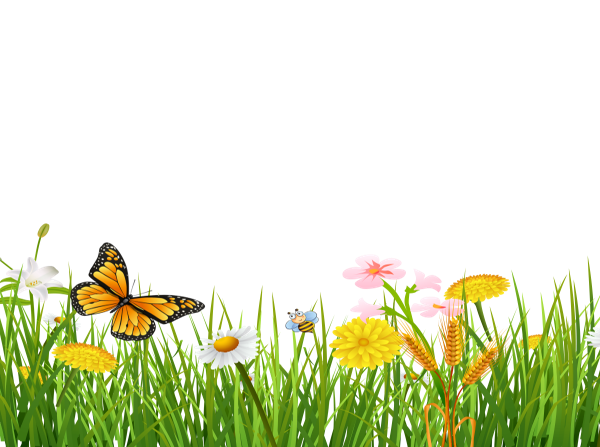 স্টশনে গিয়ে দেখি সেখানে আতিথি দাড়িয়ে কিরে এখানেও এসেছিস,যারা স্টেশনে এল সবাই বকশিস পেল , পেলনা শুধু আতিথি।
্
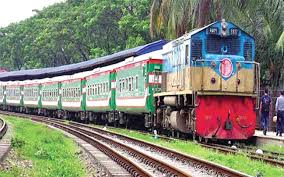 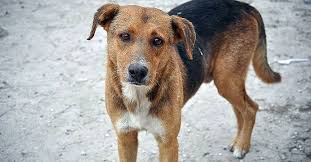 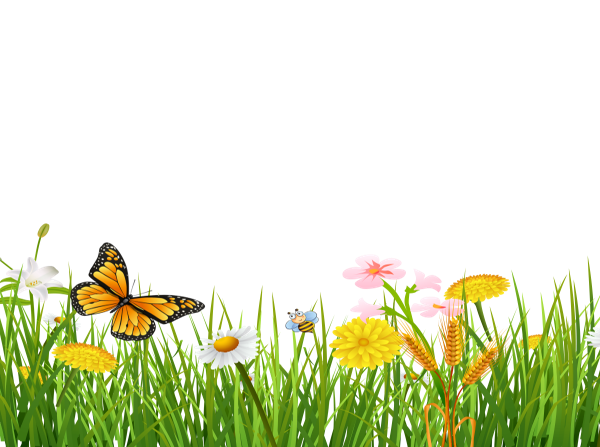 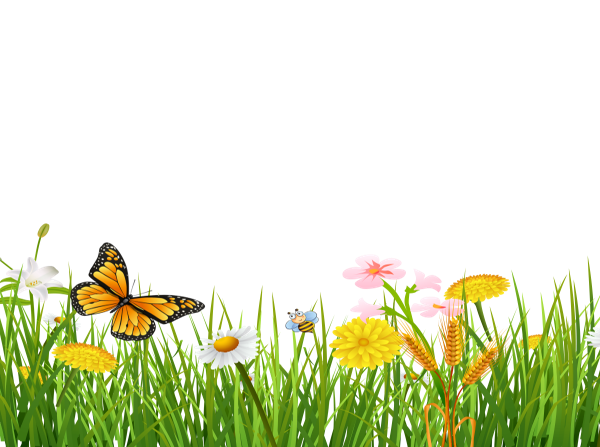 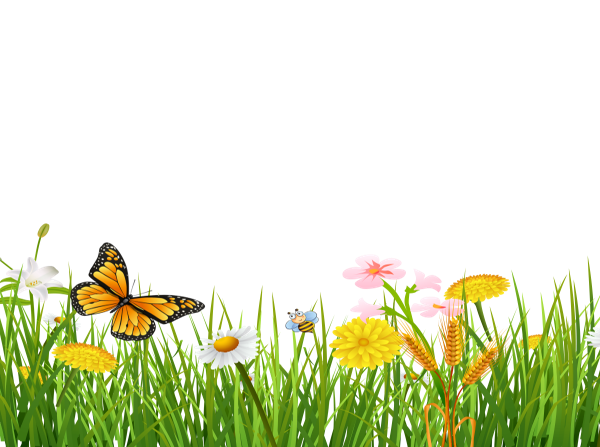 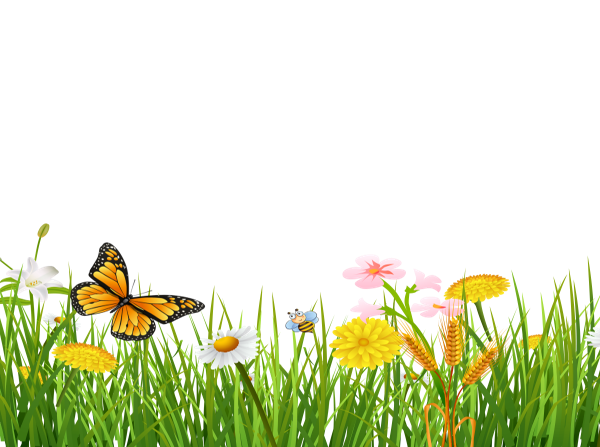 ট্রেন ছেড়ে দিল , ঝাপসা দেখতে পেলাম স্টেশনের ফকটে দাড়িয়ে এক দৃষ্টে তাকিয়ে আছে অতিথি।হয়তো ওর চেয়ে তুচ্ছ জীব শহরে আর নেই।
্
দলীয় কাজঃ
‘ক’দল
‘খ’দল
২/ লেখক দেওঘর থেকে বিদায় নিতে নানা অজুহাতে দিন দুই দেরি করলেন কেন? ব্যখ্যা কর।
১/ চাকরদের দরজা খোলার শব্দই অতিথি ছুটে পালাল কেন ? ব্যাখ্যা কর।
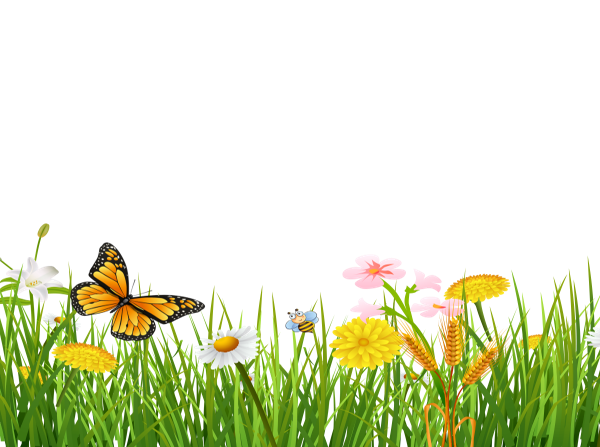 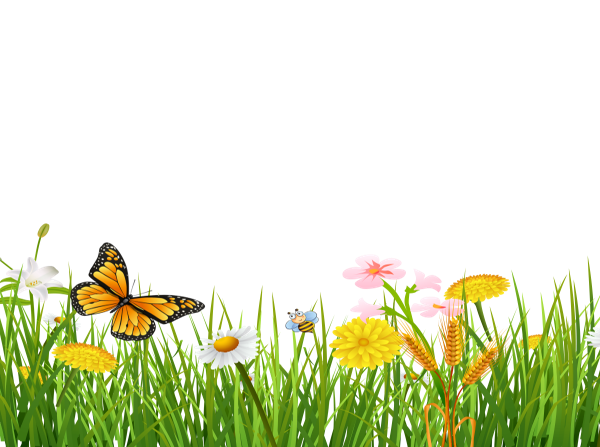 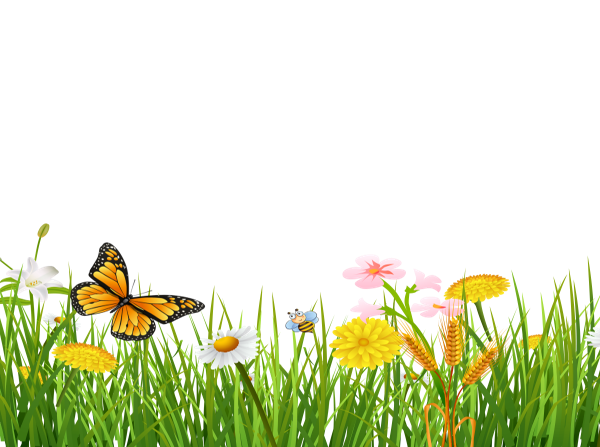 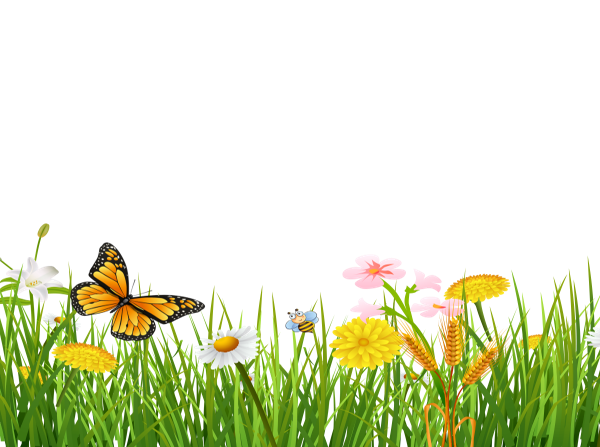 ্
মূল্যায়ণ
বহুনির্বাচনি প্রশ্ন
১/ অতিথির স্মৃতি গল্পে কে উপবাস থাকে ?
(ক) চাকর (খ) মালী (গ) মালিনী (ঘ) কুকুর
২/ সবাই বকশিশ পেল ,পেল না শুধু--
(ক) চাকর (খ) অতিথি (গ) মালিনী (ঘ) কুলি
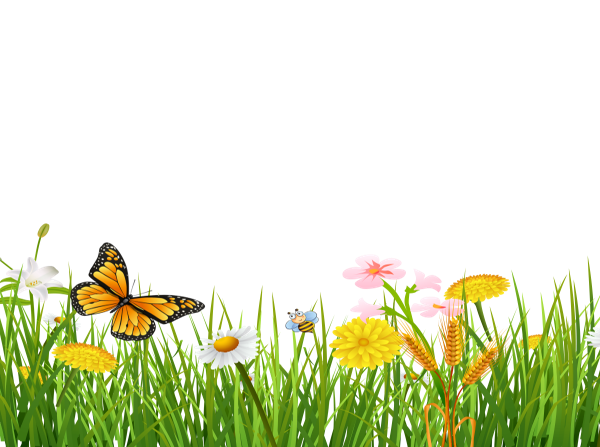 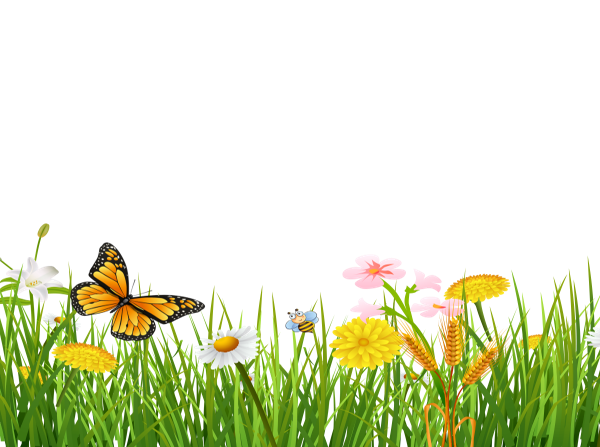 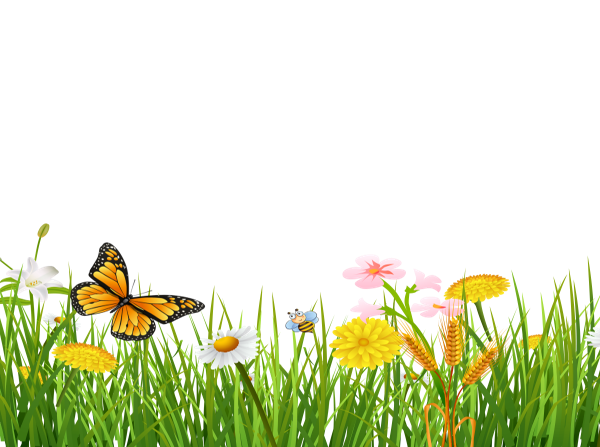 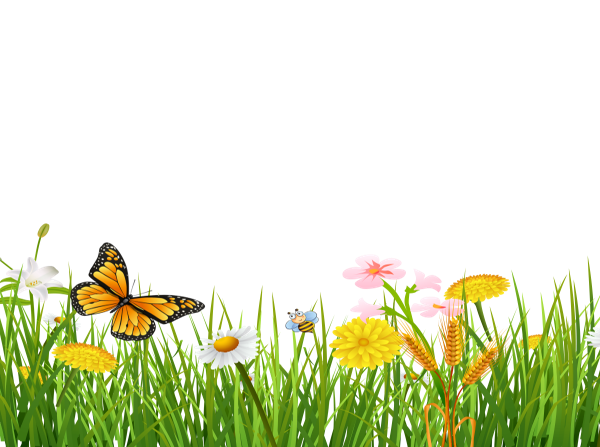 ৩/ অতিথি কাদের সঙ্গে ক্রমাগত ছুটাছুটি করে খবরদারি করতে লাগল?
(ক) চাকরদের (খ) কুকুরদের (গ) কুলিদের (ঘ) মালীদের
্
৪/ যাবার আগে তারই মধ্যদিয়ে ঝাপসা দেখতে পেলাম – এখানে ঝাপসা কথাটির কি অর্থ পেয়েছে?
(ক) চোখে কম দেখা
(খ) দূরে তাকাতে না পারা
(গ) চোখে অন্ধকার দেখা
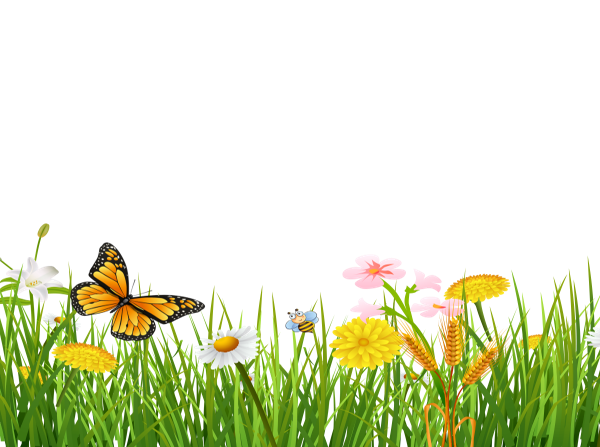 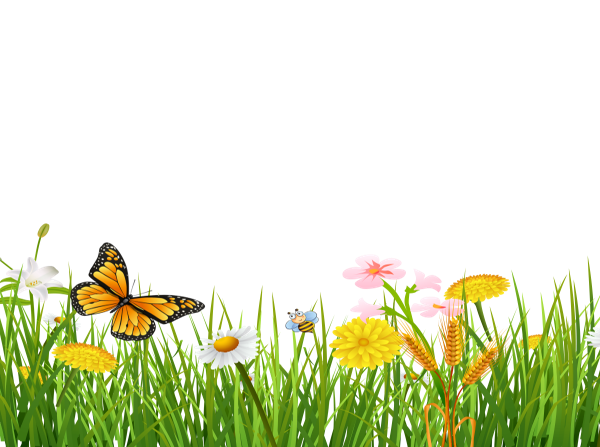 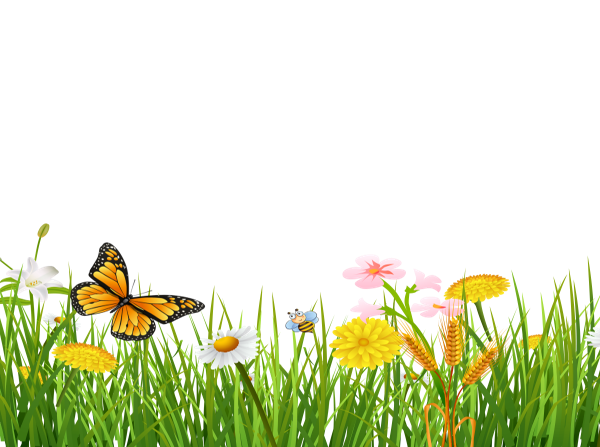 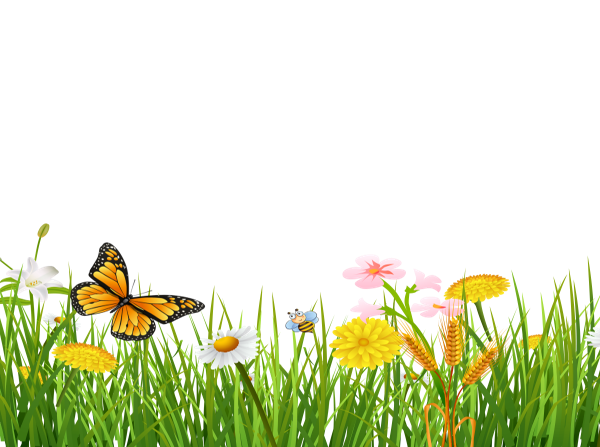 (ঘ) বিদায় চোখ জলে ভরা
্
বাড়ির কাজঃ
তোমার অভিজ্ঞতা থেকে একটি ভ্রমন কাহিনীর বিবরন লেখ?
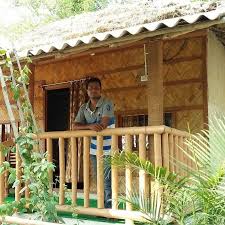 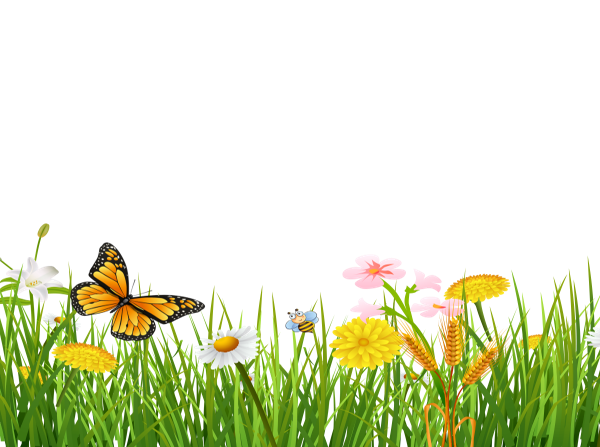 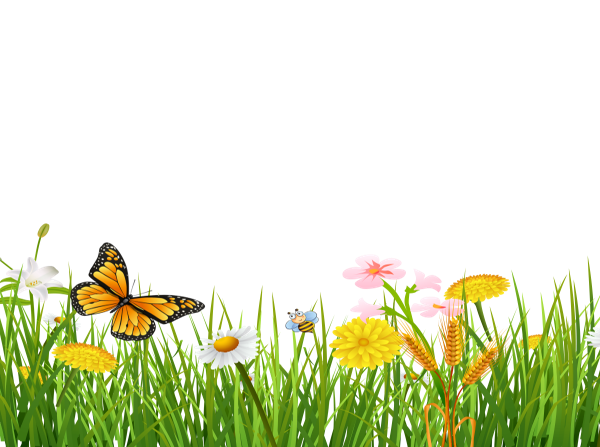 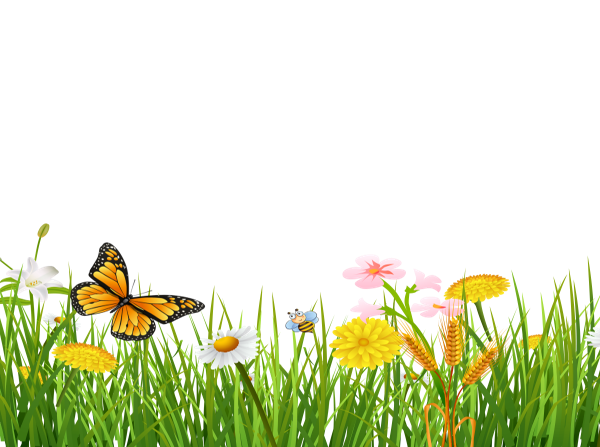 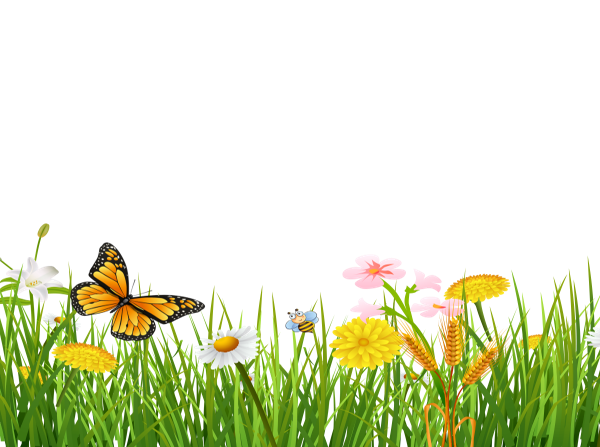 ্
ধন্যবাদ
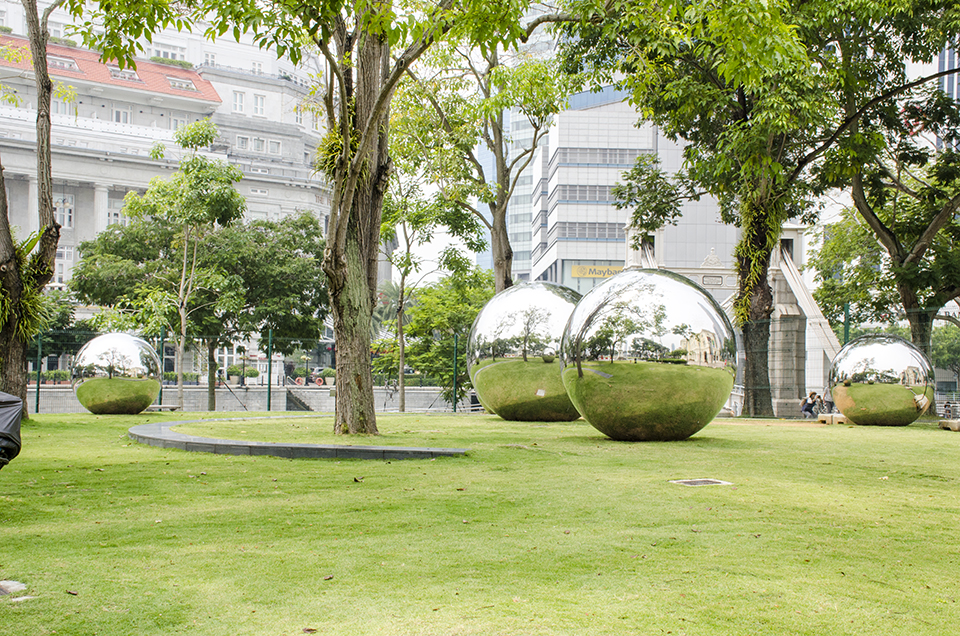 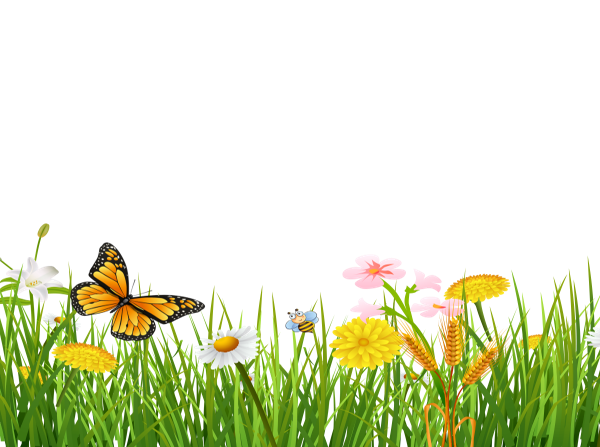 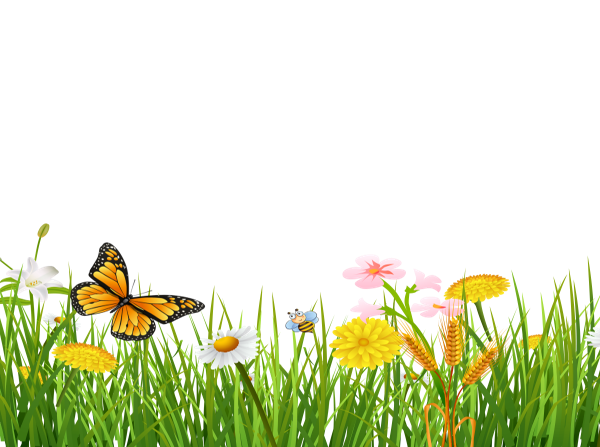 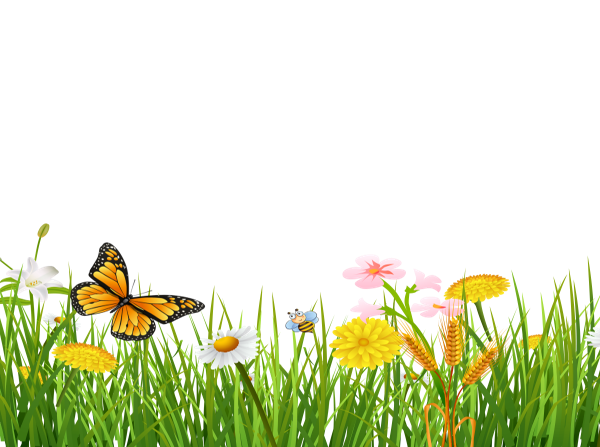 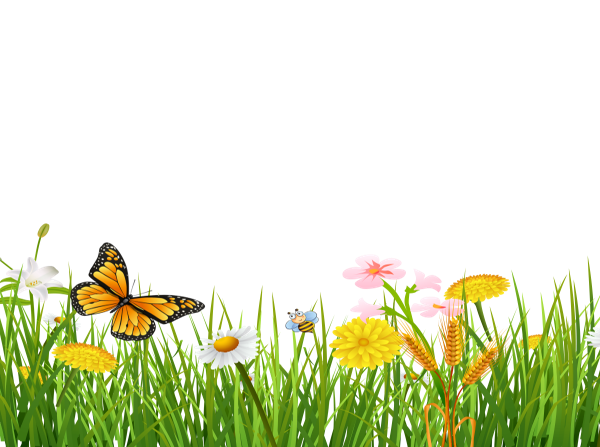